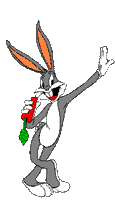 Таблица умножения и деления на 8
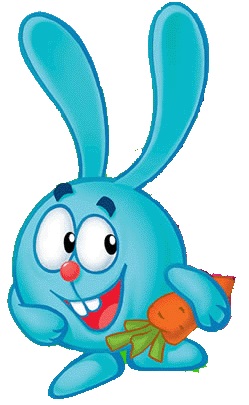 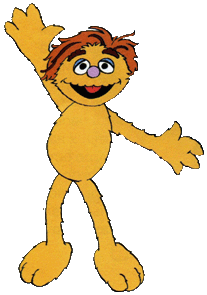 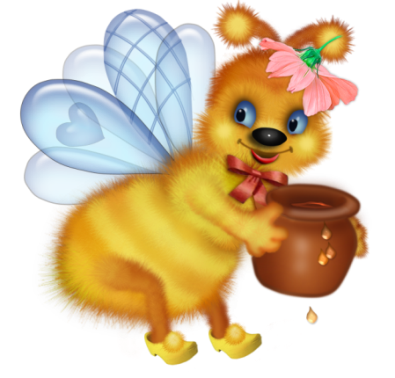 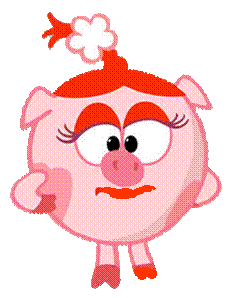 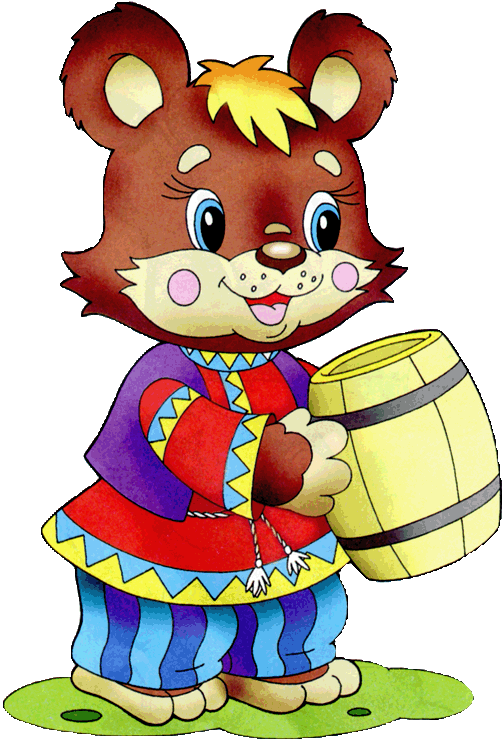 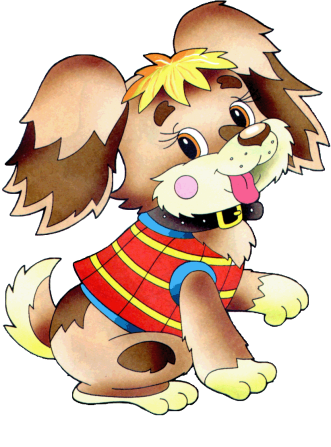 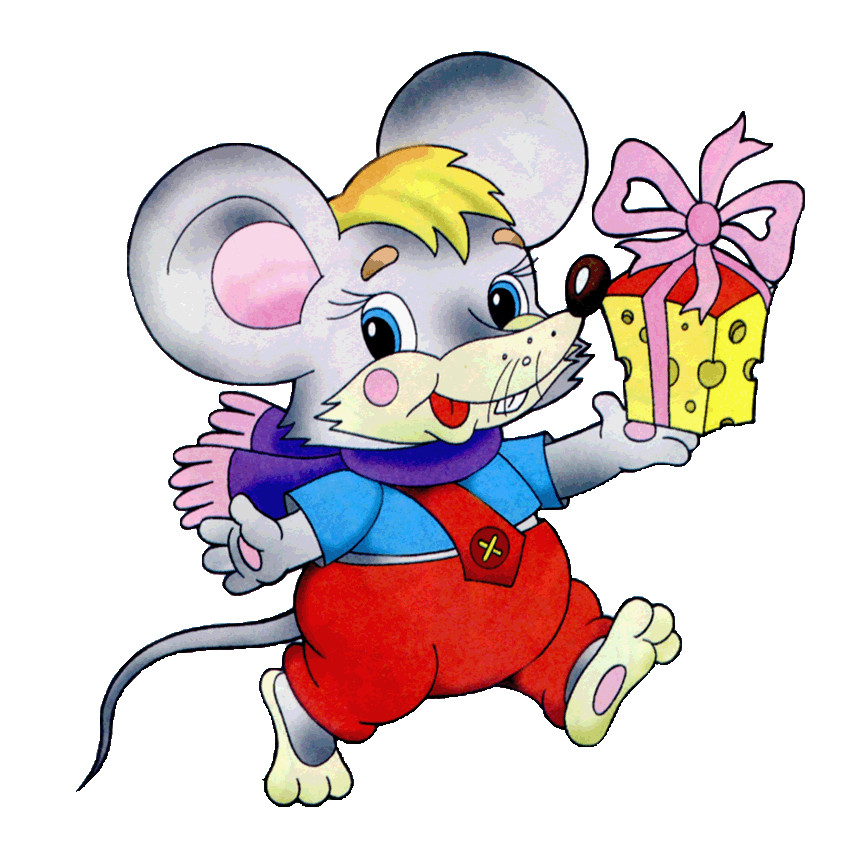 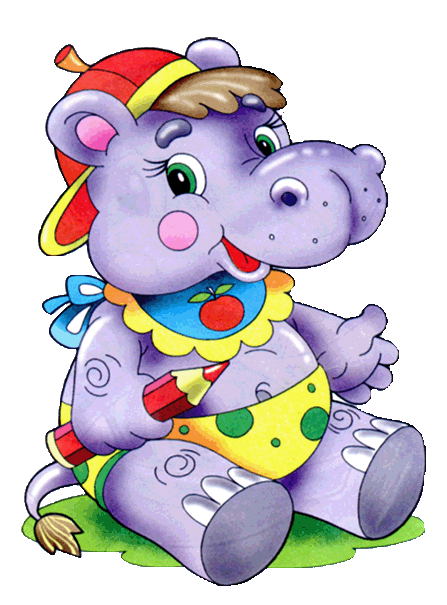 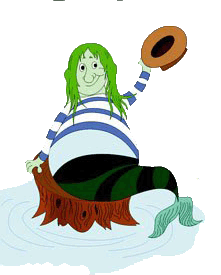 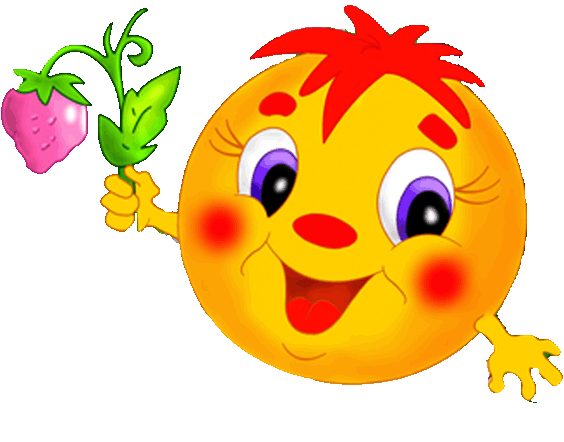 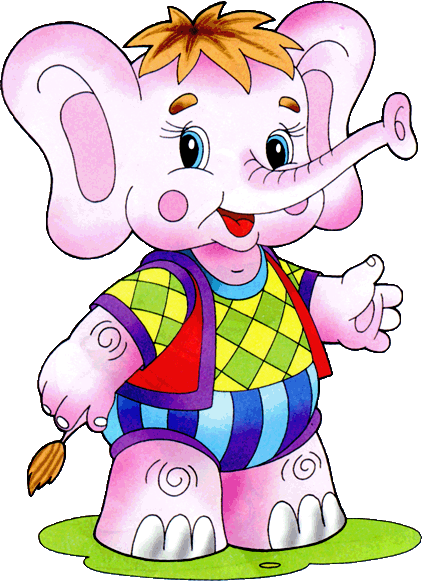 Презентацию выполнила:
учитель начальных классов
МОУ Кантемировской  СОШ №2
Степаненко И.С.
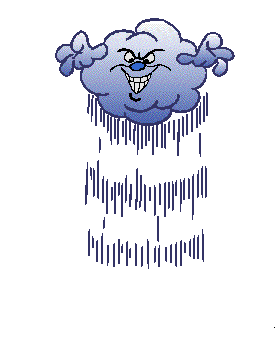 Обидно,               но вы ошиблись!
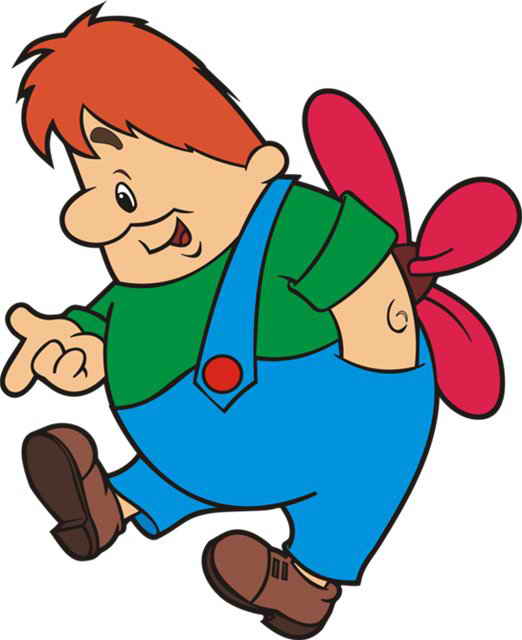 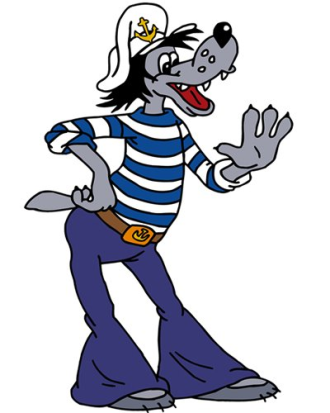 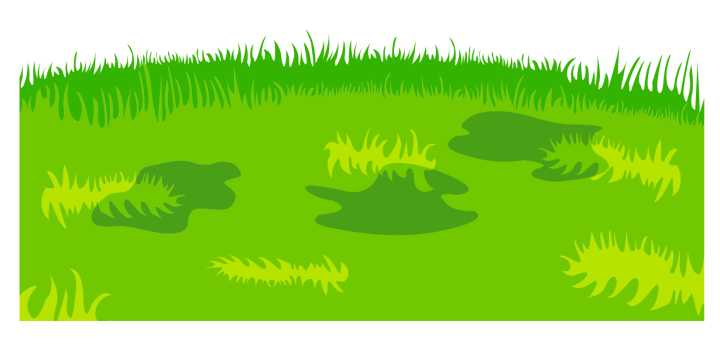 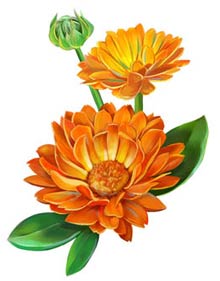 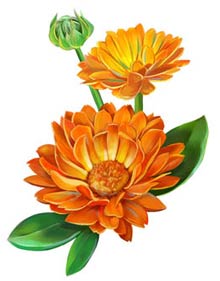 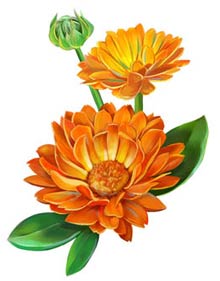 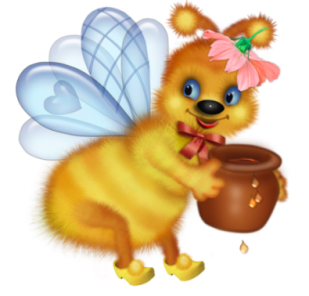 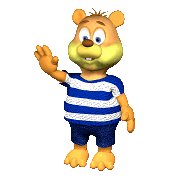 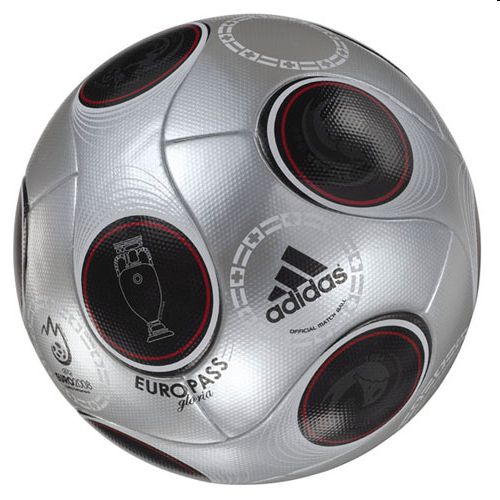 1 · 8
8
48
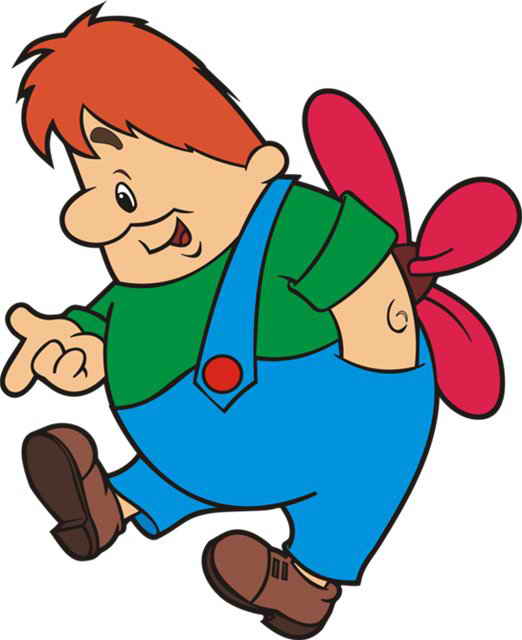 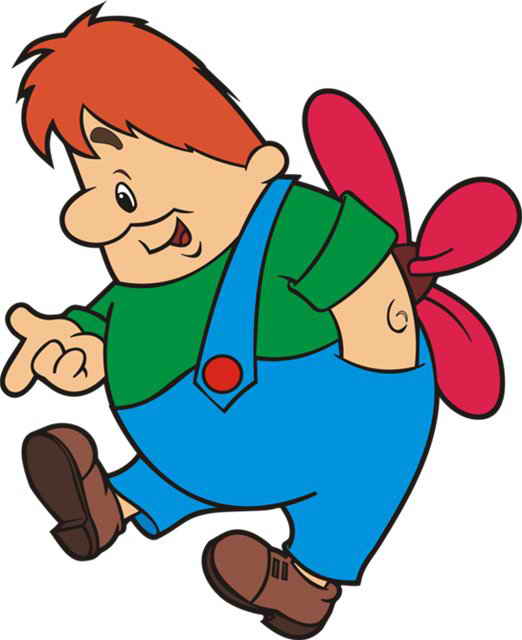 16
56
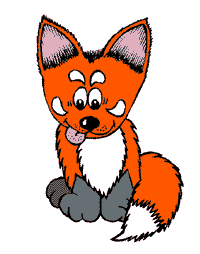 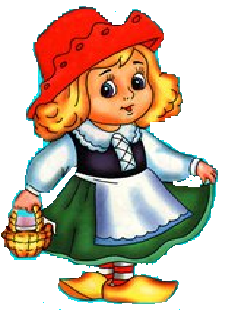 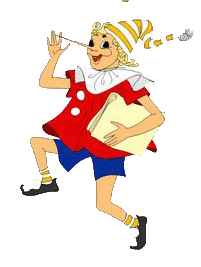 24
64
72
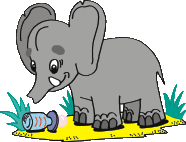 32
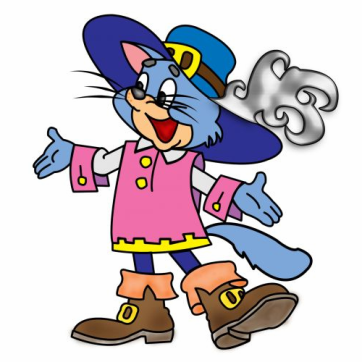 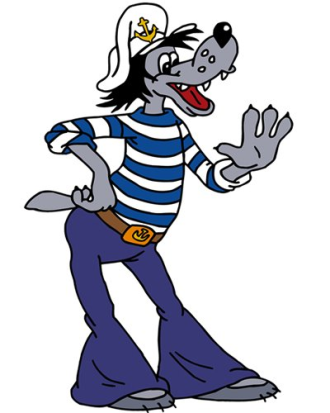 40
80
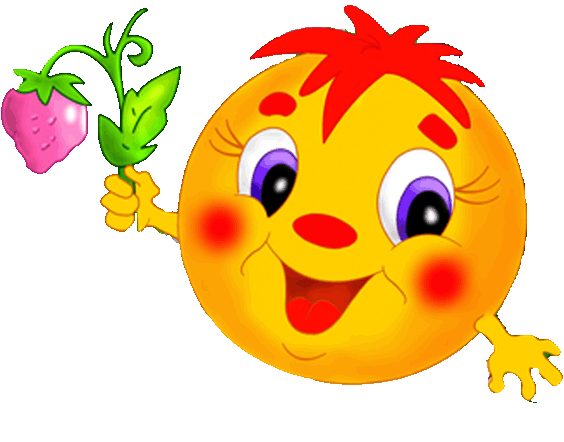 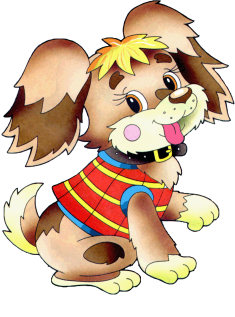 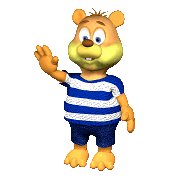 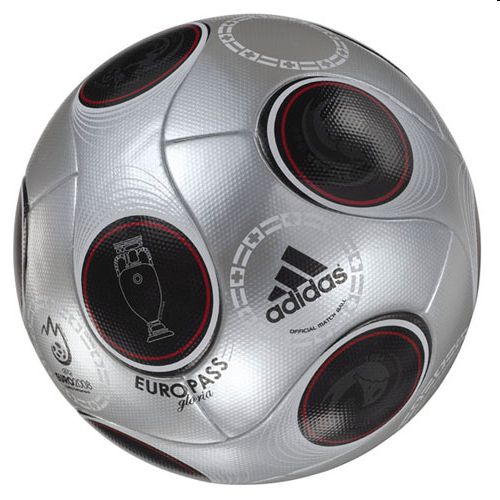 6 · 8
8
48
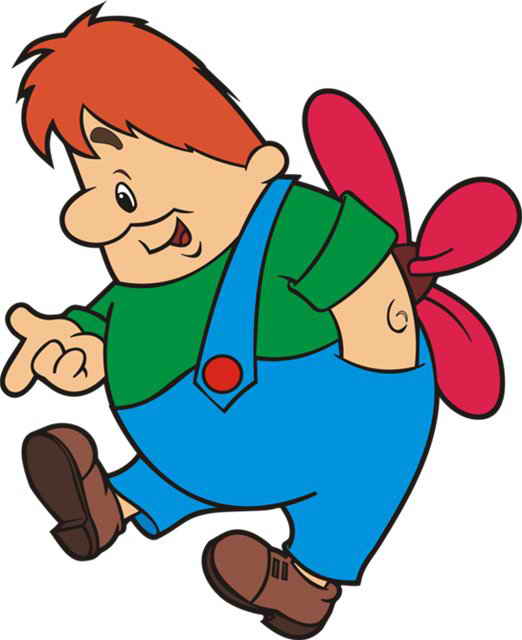 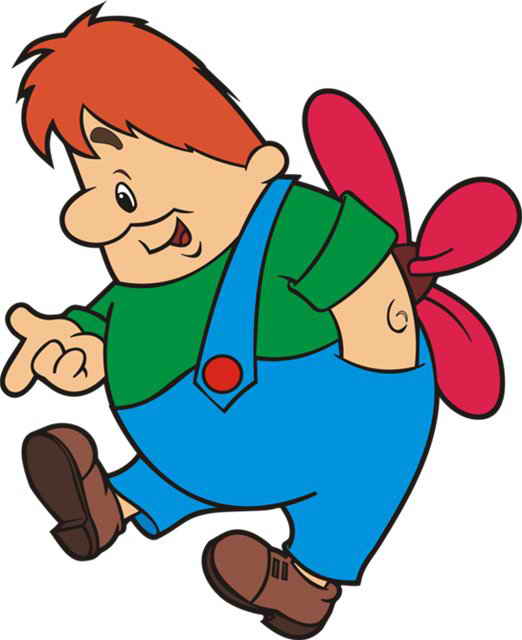 16
56
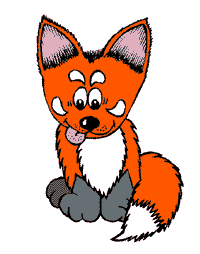 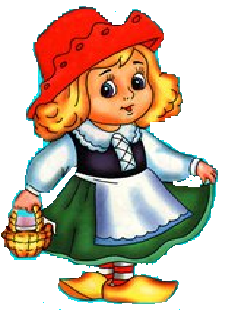 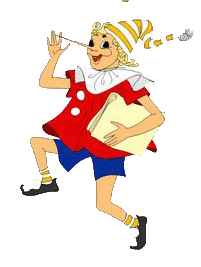 24
64
72
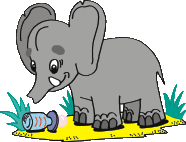 32
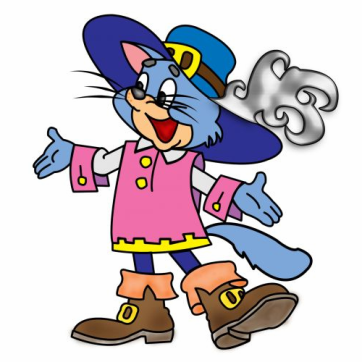 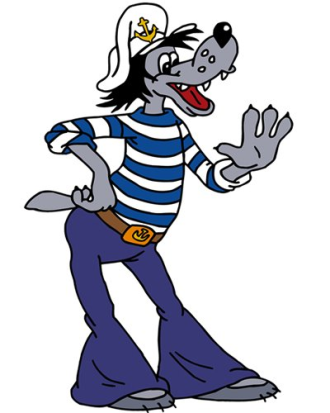 40
80
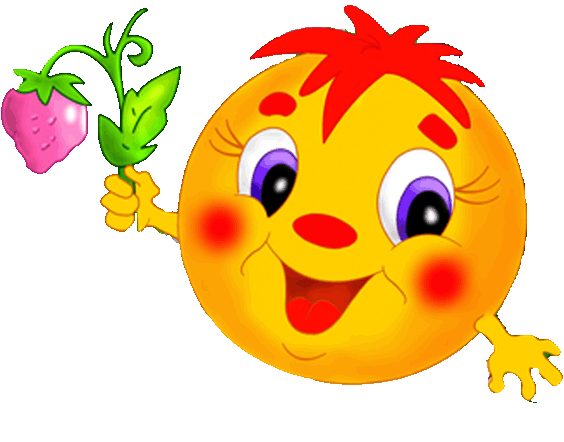 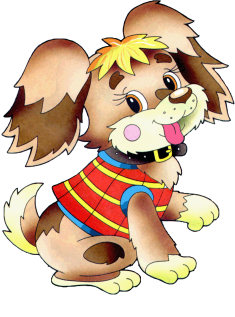 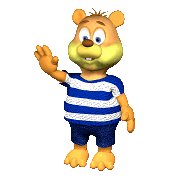 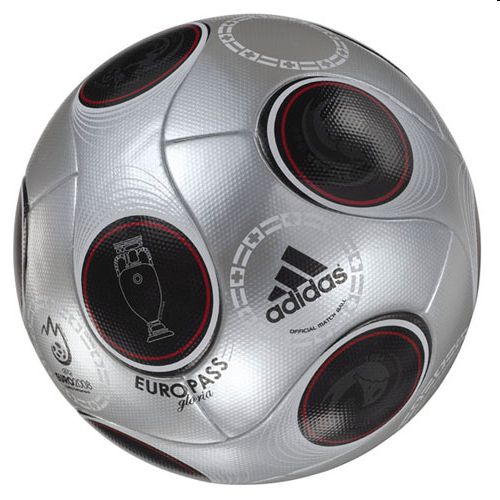 8 · 5
8
48
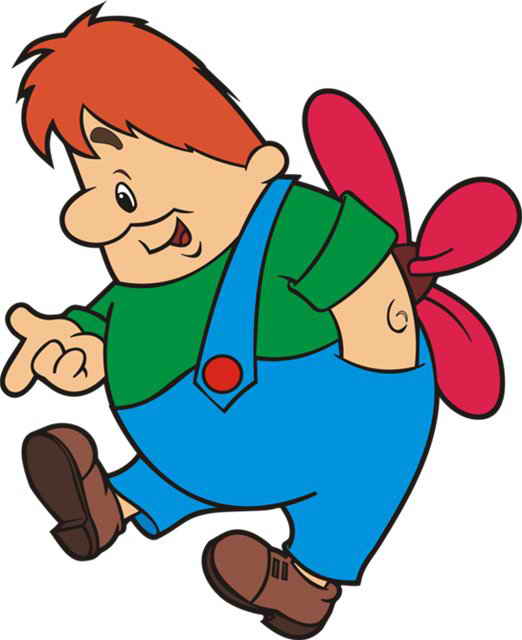 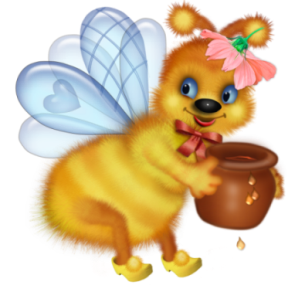 16
56
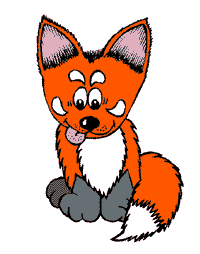 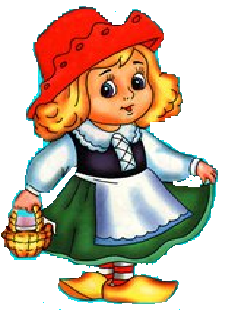 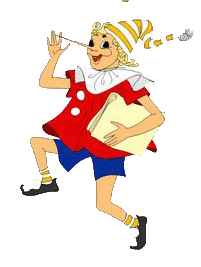 24
64
72
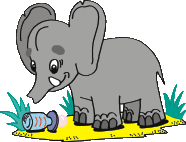 32
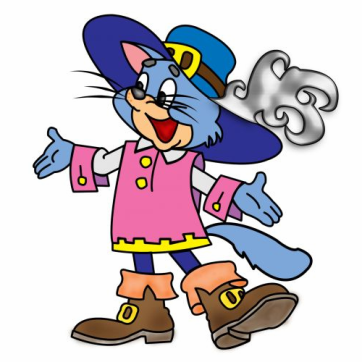 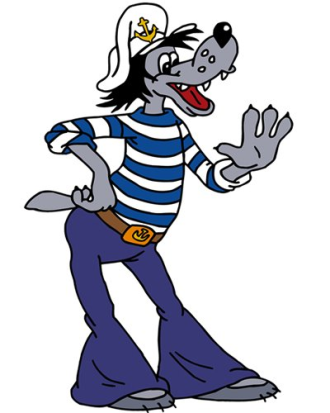 40
80
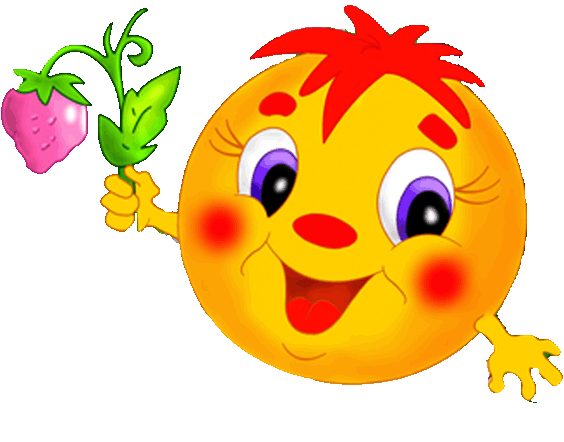 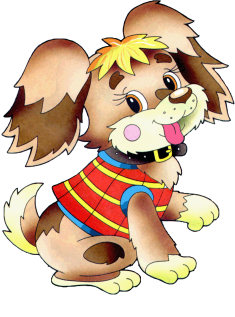 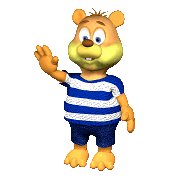 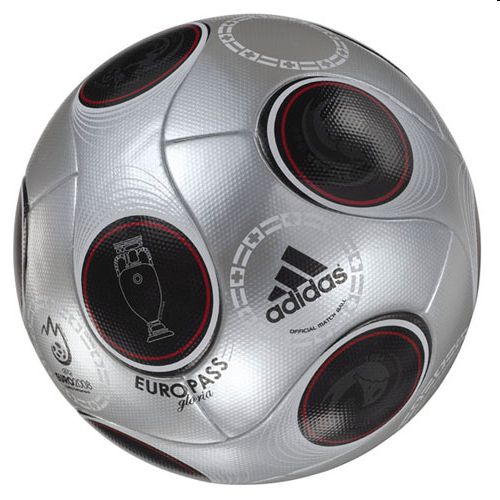 7 · 8
8
48
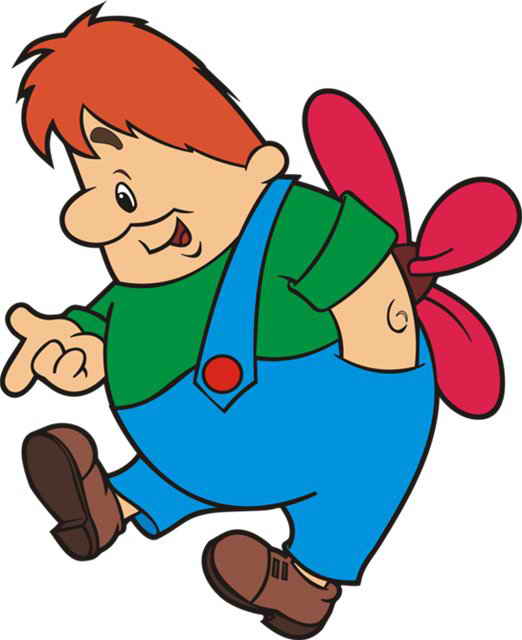 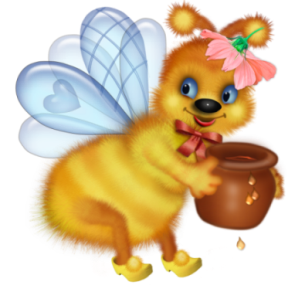 16
56
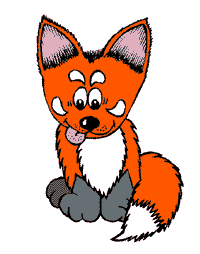 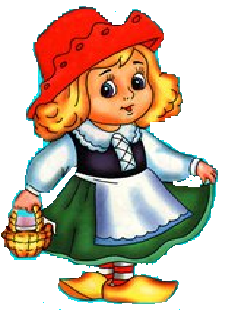 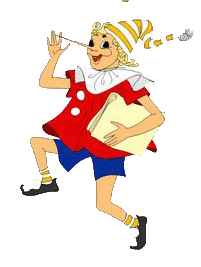 24
64
72
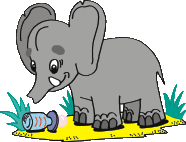 32
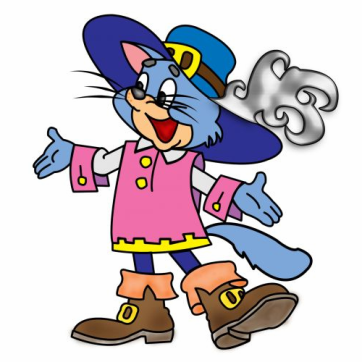 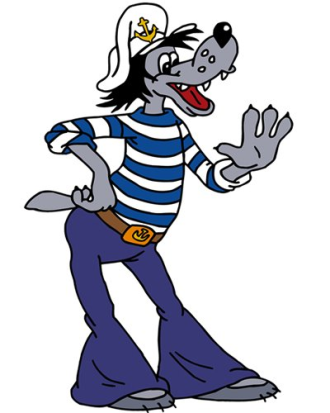 40
80
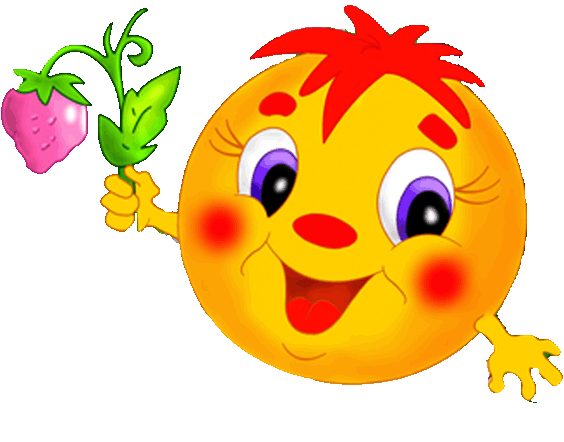 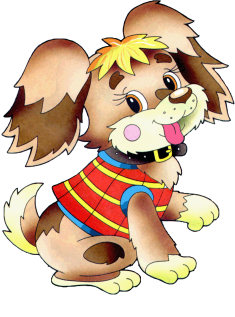 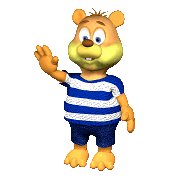 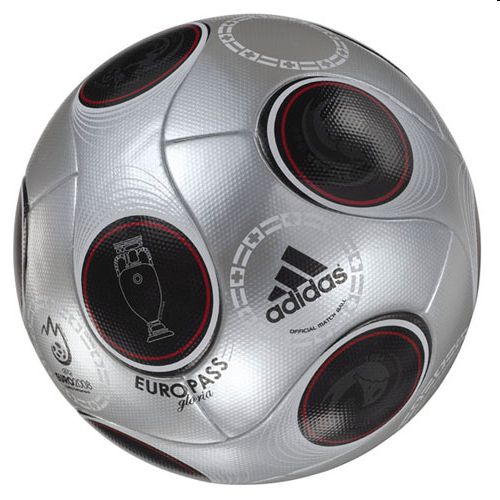 3 · 8
8
48
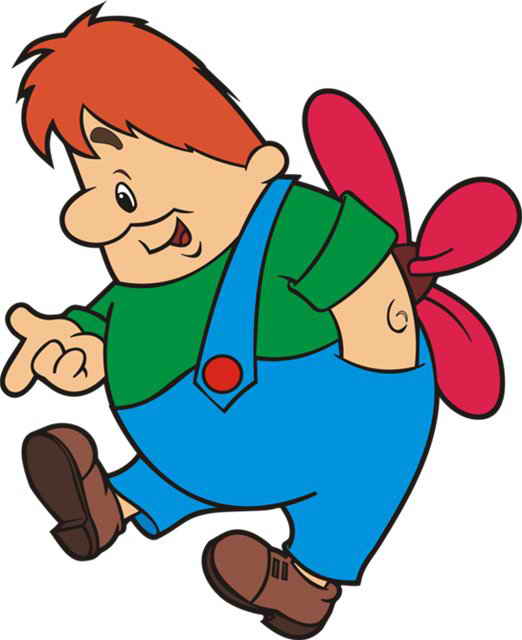 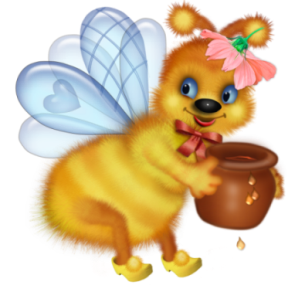 16
56
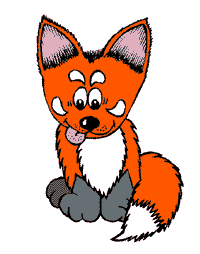 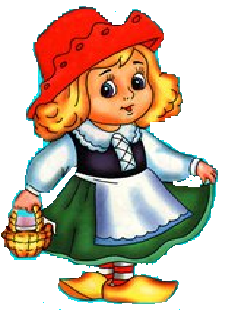 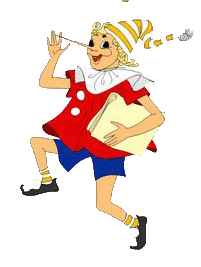 24
64
72
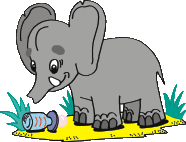 32
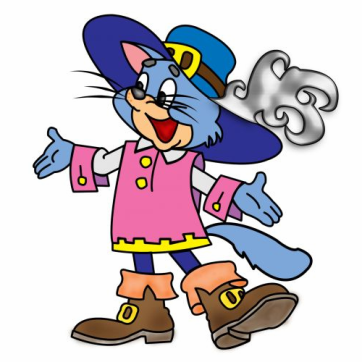 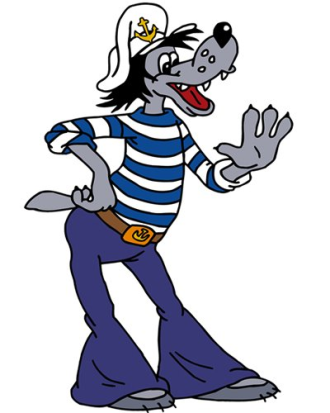 40
80
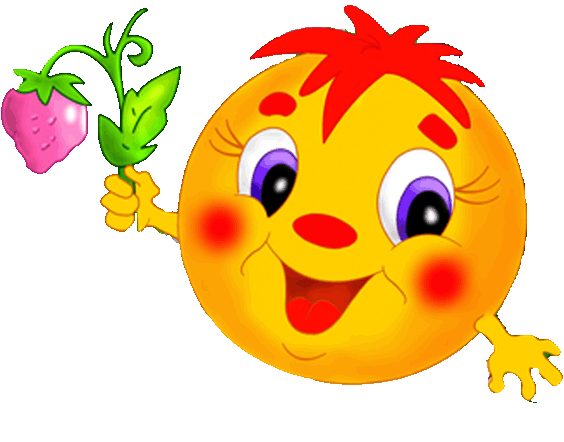 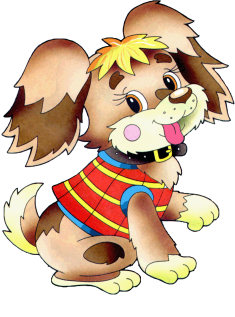 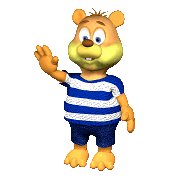 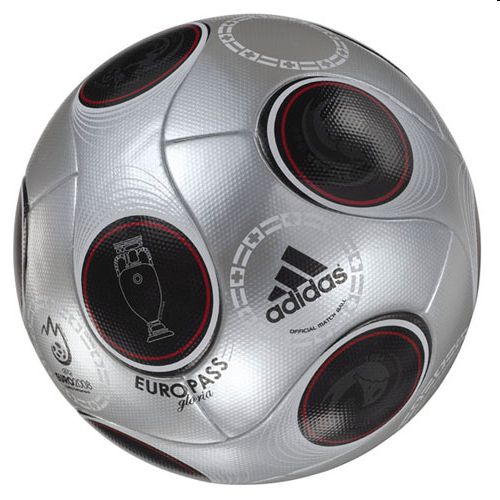 8 · 10
8
48
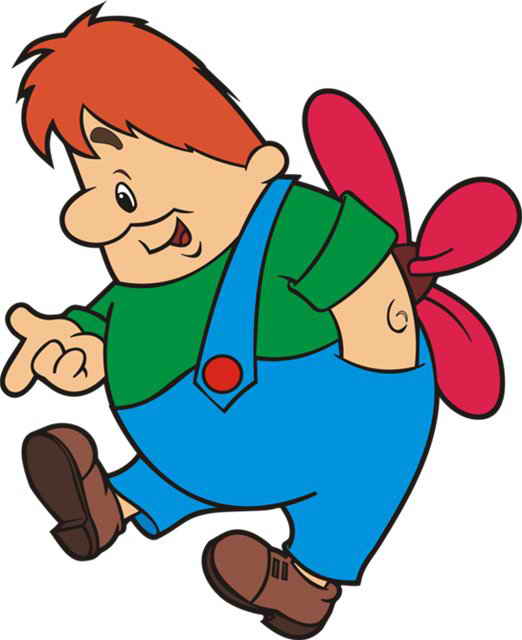 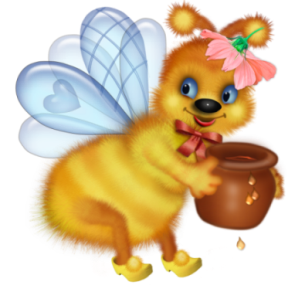 16
56
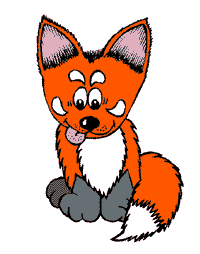 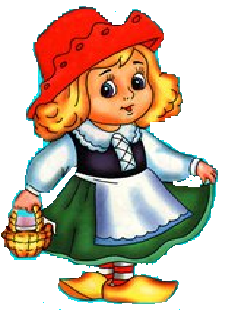 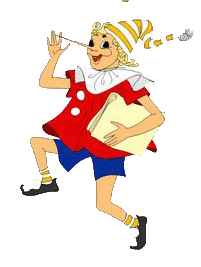 24
64
72
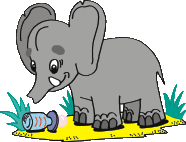 32
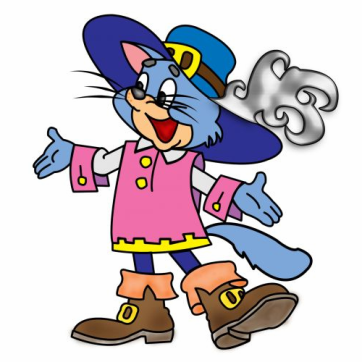 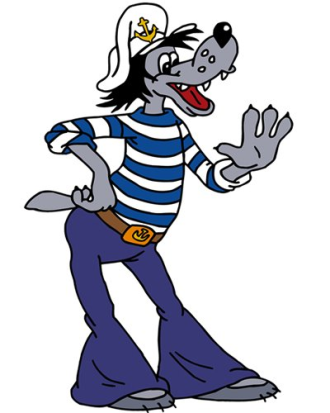 40
80
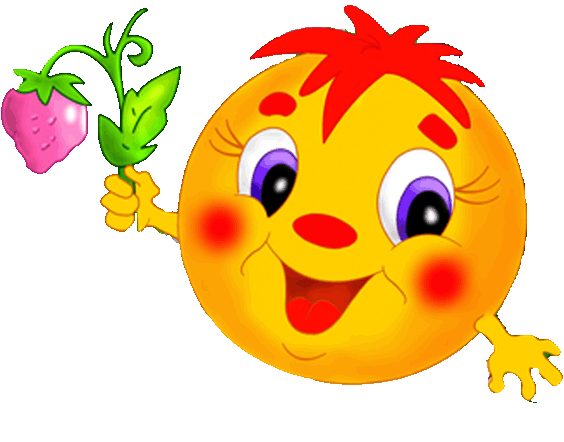 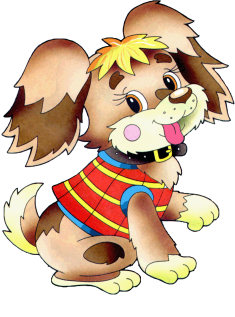 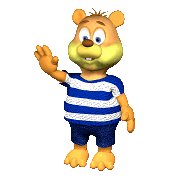 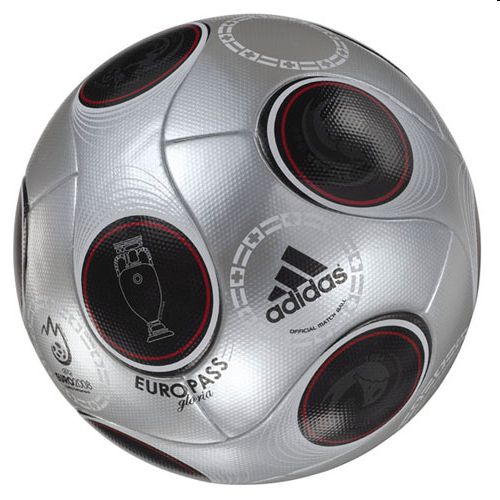 8 · 2
8
48
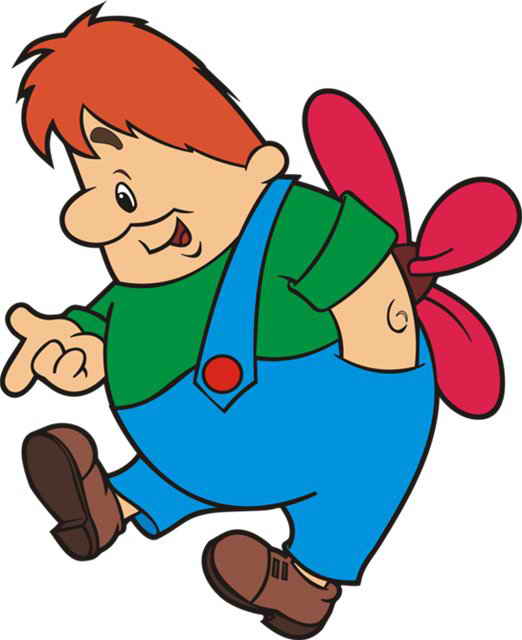 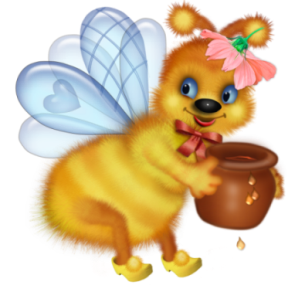 16
56
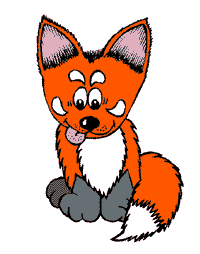 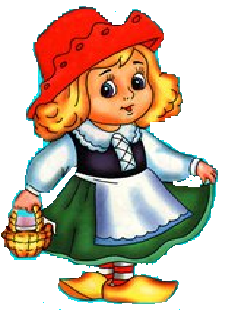 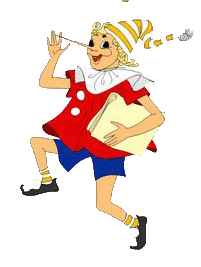 24
64
72
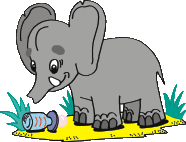 32
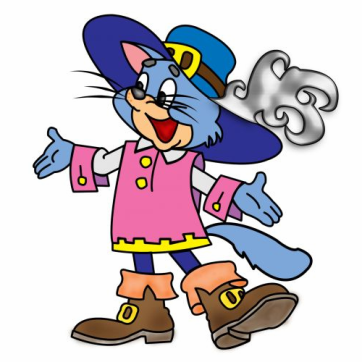 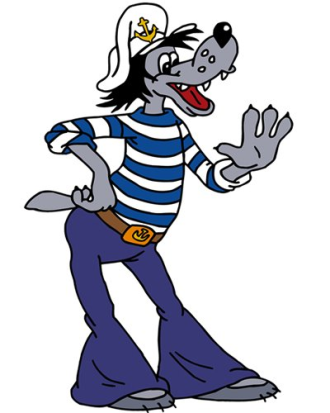 40
80
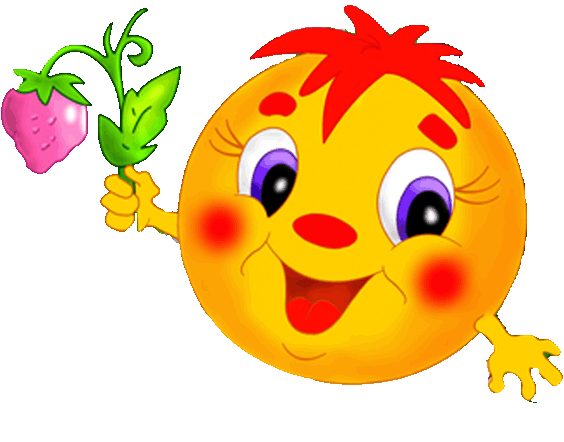 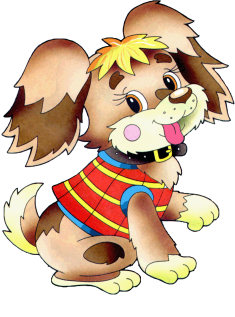 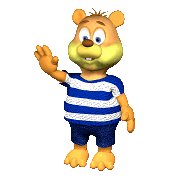 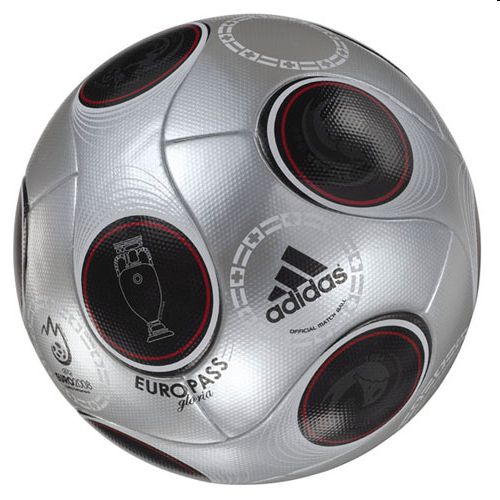 5 · 8
8
48
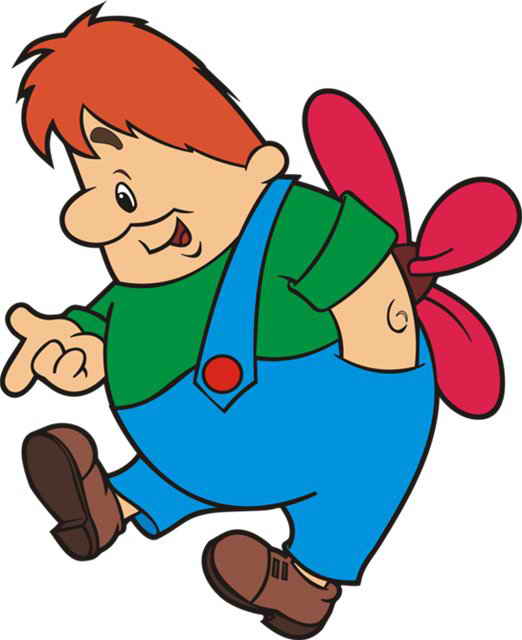 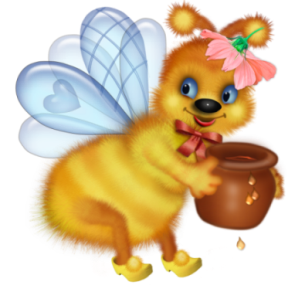 16
56
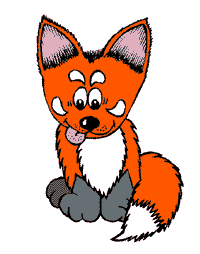 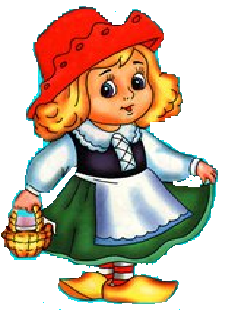 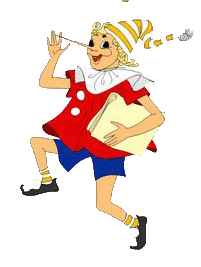 24
64
72
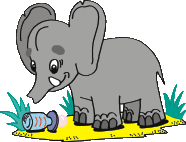 32
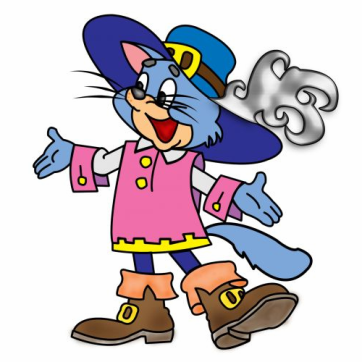 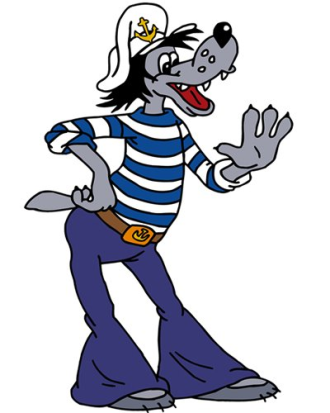 40
80
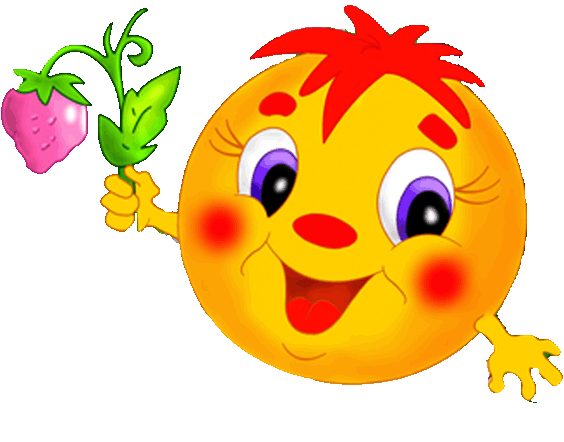 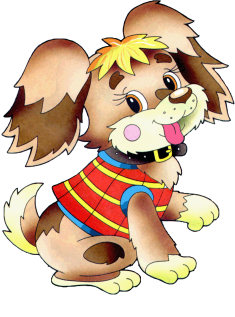 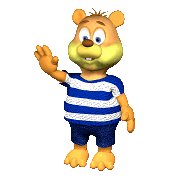 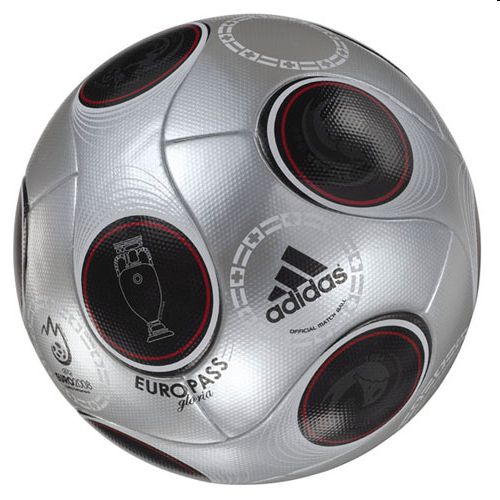 8 · 3
8
48
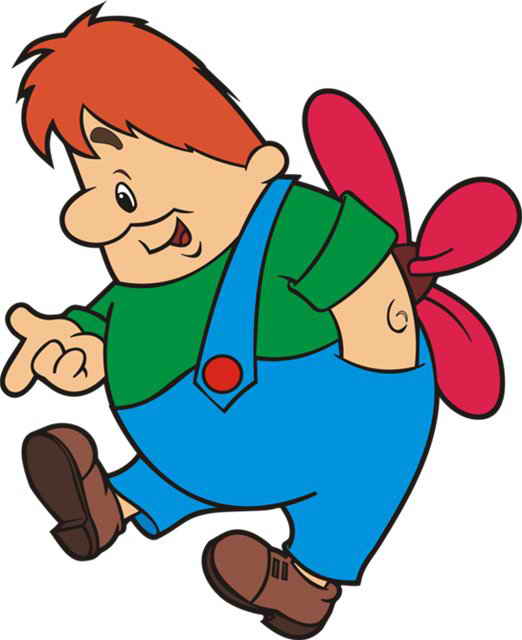 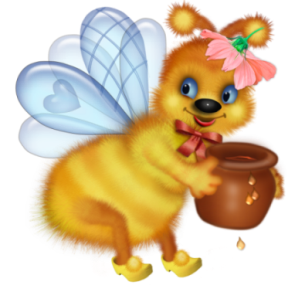 16
56
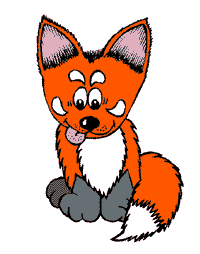 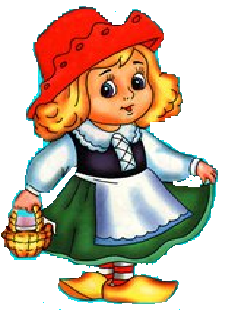 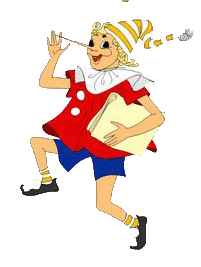 24
64
72
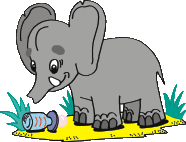 32
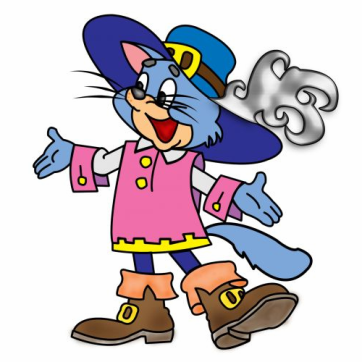 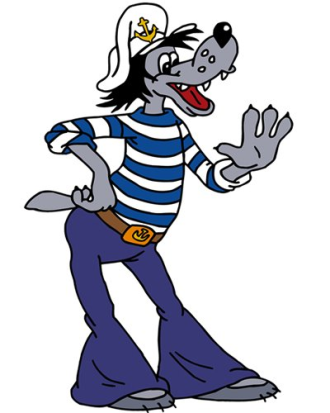 40
80
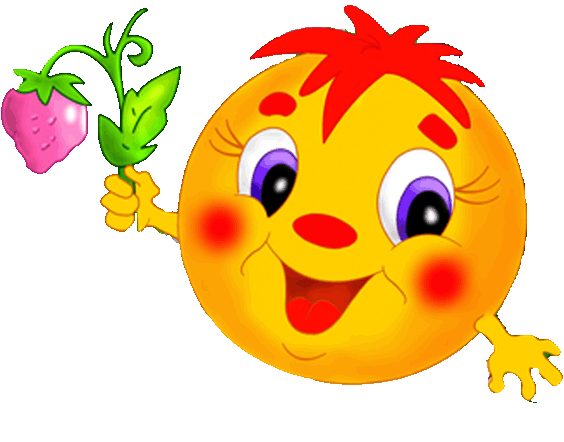 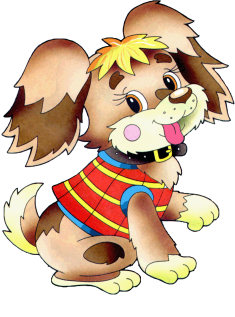 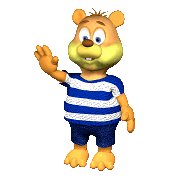 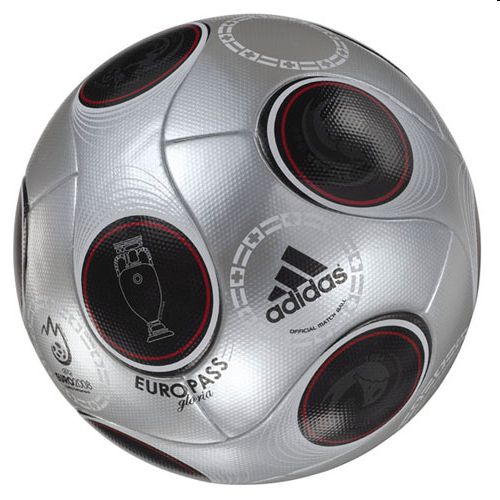 8 · 7
8
48
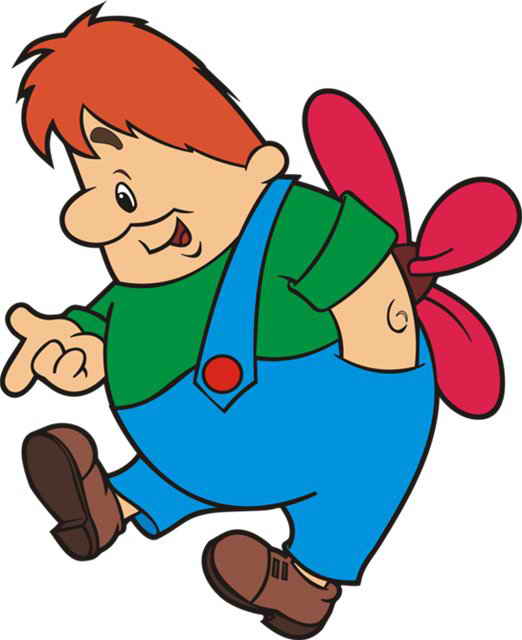 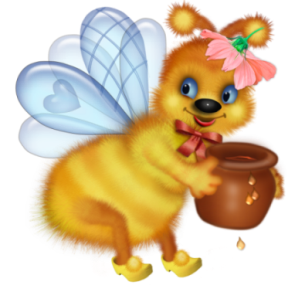 16
56
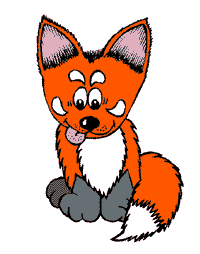 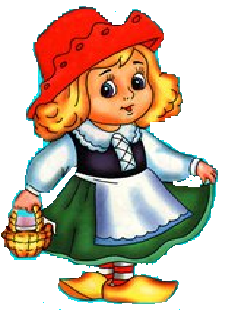 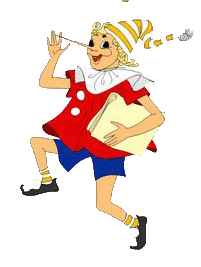 24
64
72
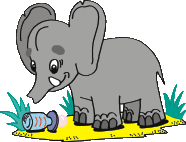 32
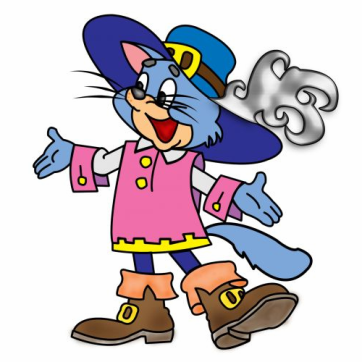 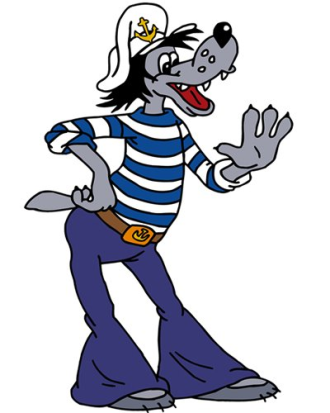 40
80
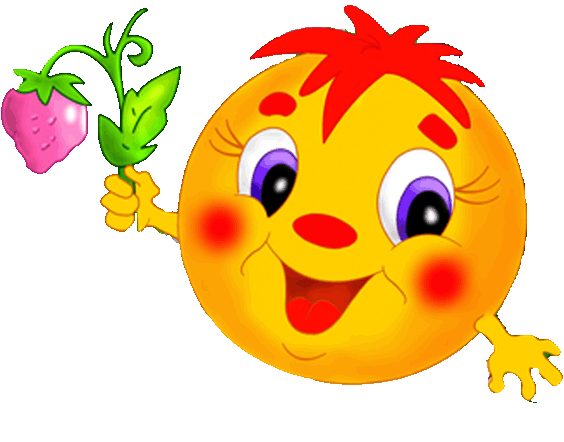 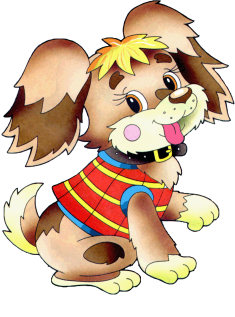 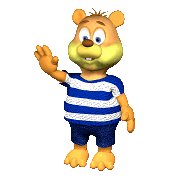 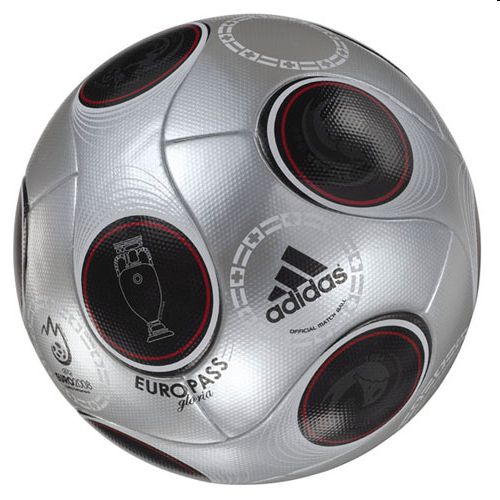 8 · 8
8
48
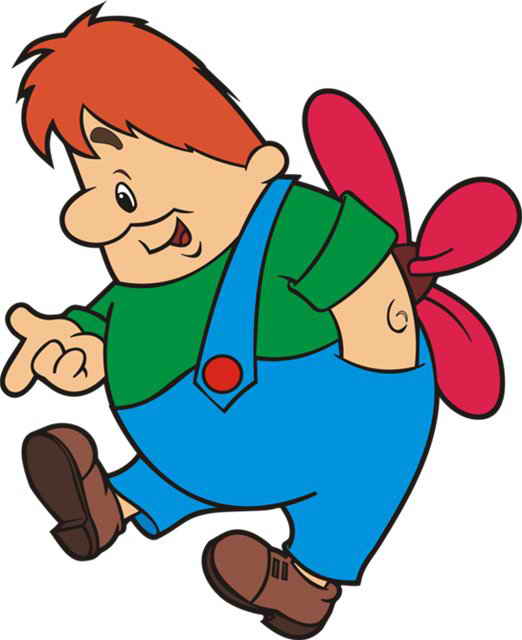 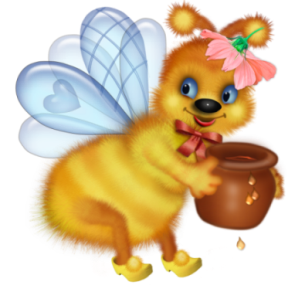 16
56
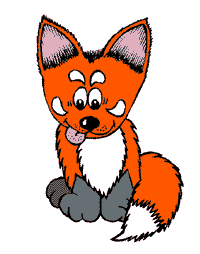 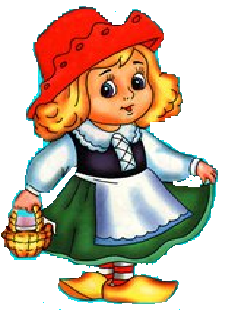 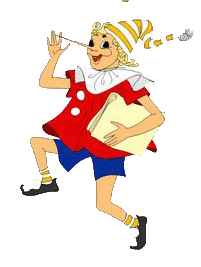 24
64
72
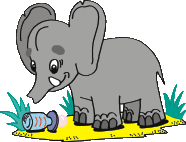 32
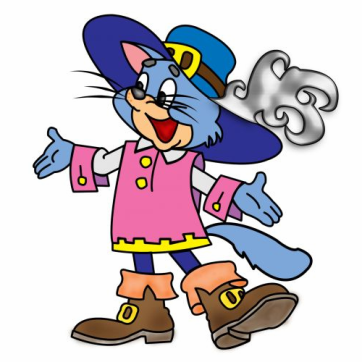 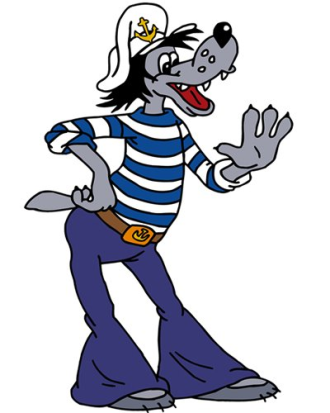 40
80
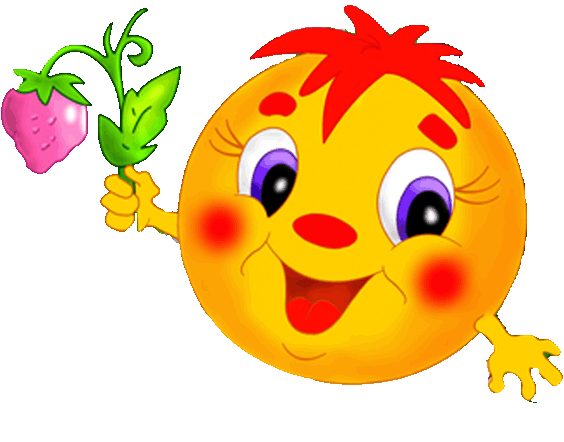 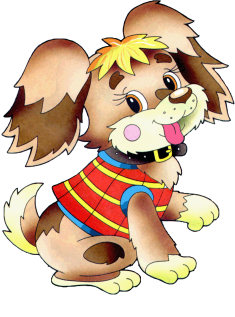 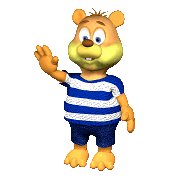 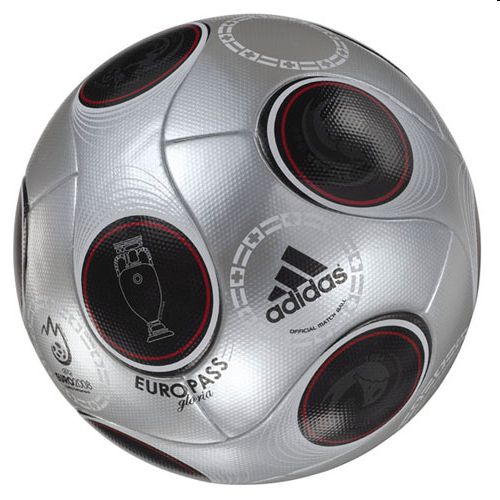 8 · 4
8
48
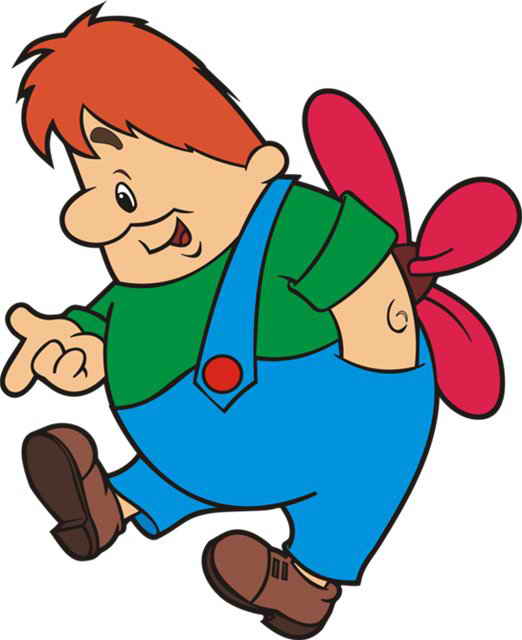 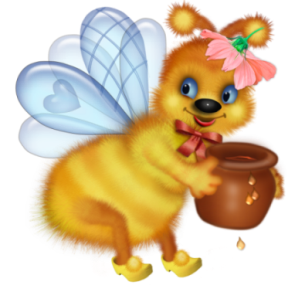 16
56
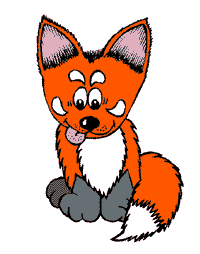 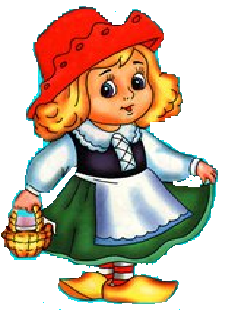 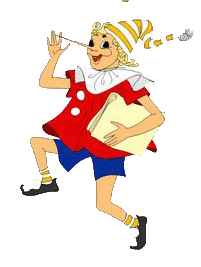 24
64
72
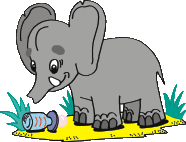 32
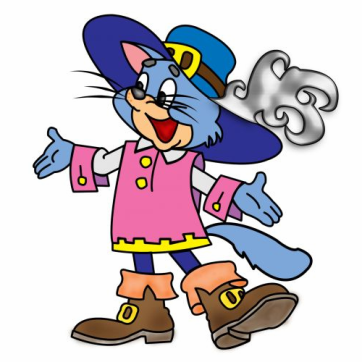 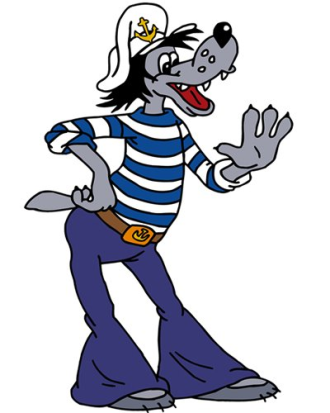 40
80
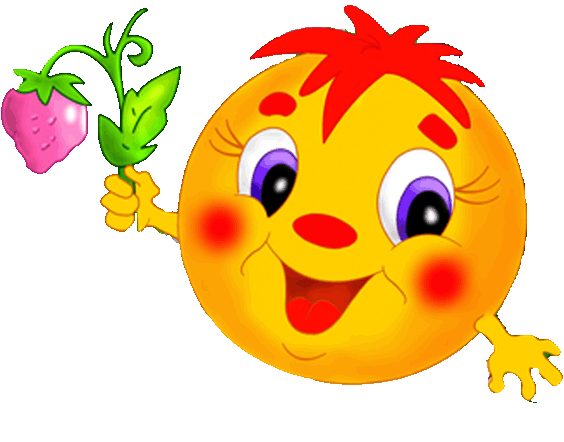 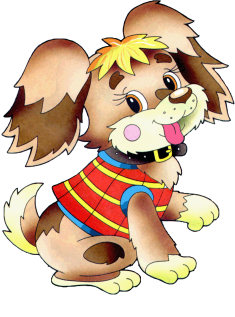 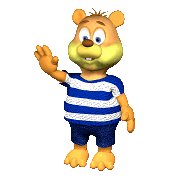 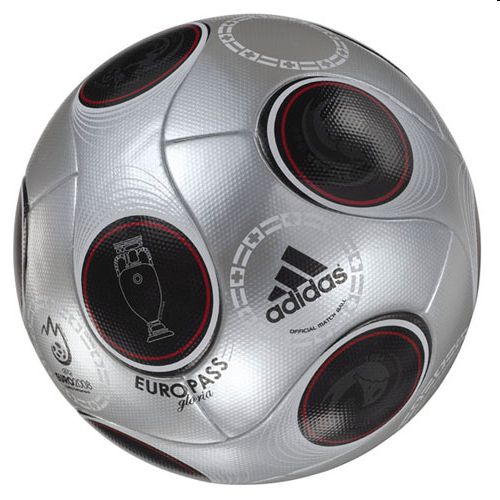 8 · 6
8
48
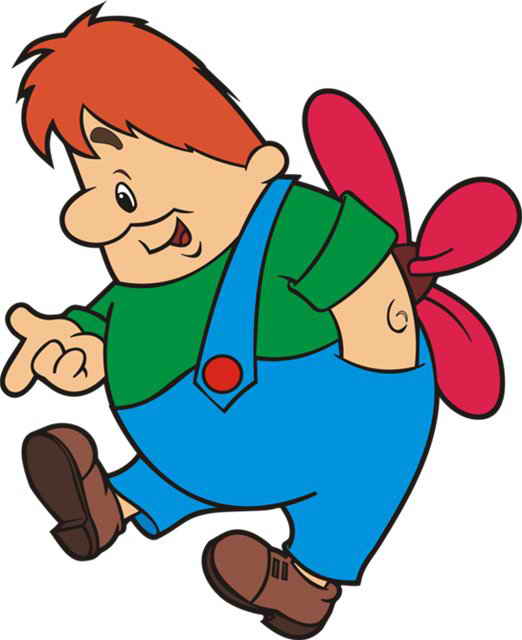 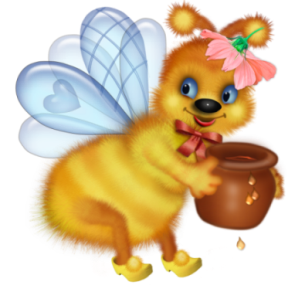 16
56
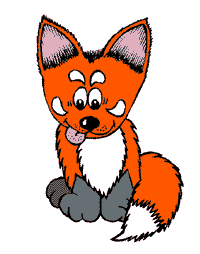 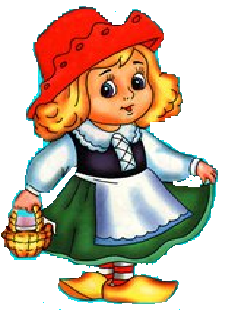 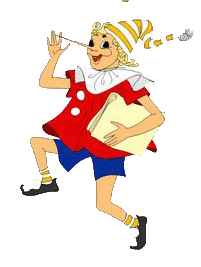 24
64
72
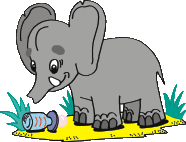 32
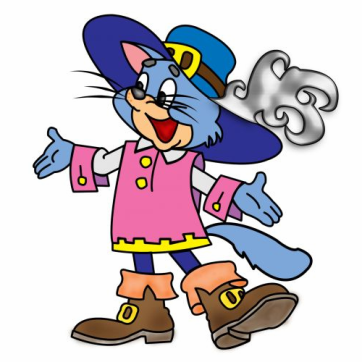 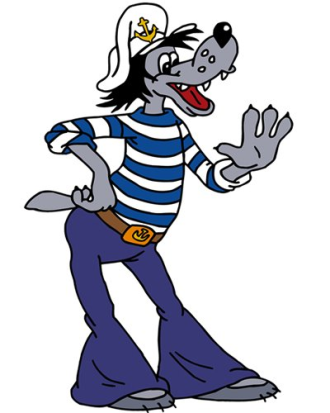 40
80
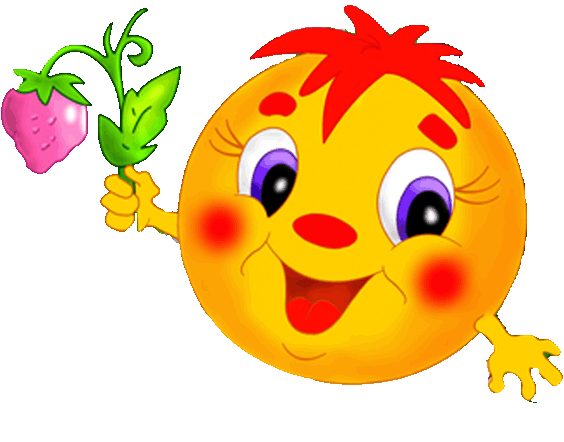 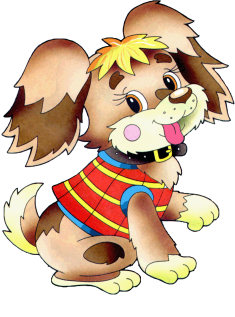 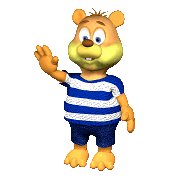 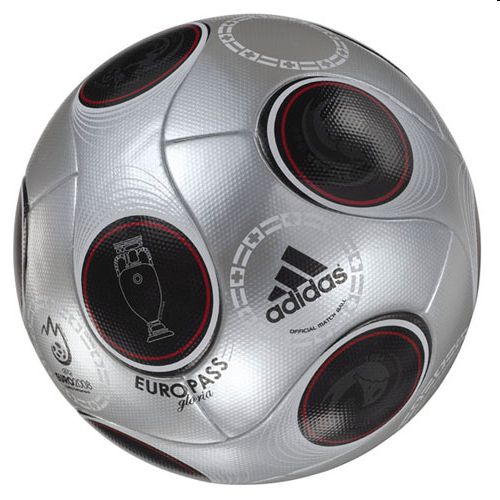 4 · 8
8
48
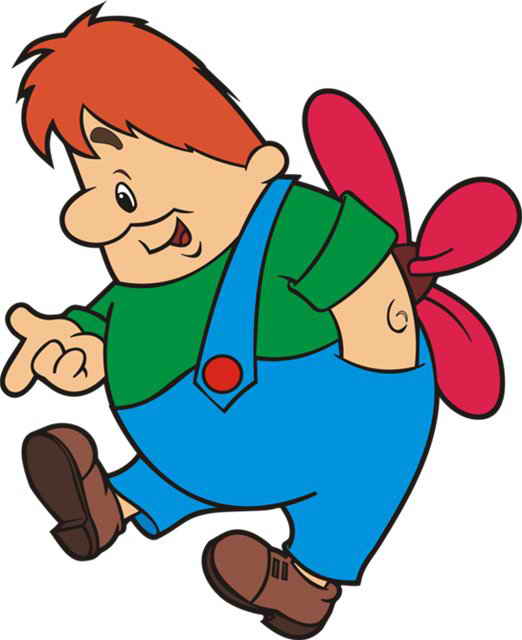 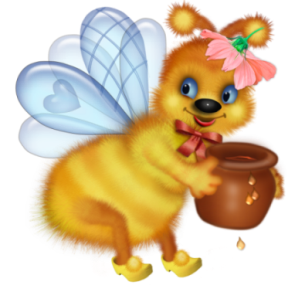 16
56
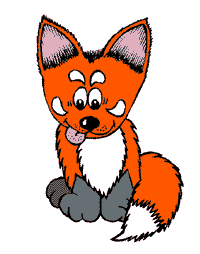 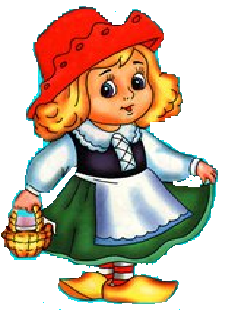 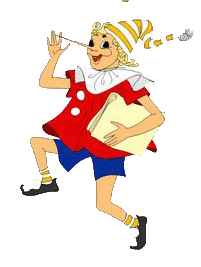 24
64
72
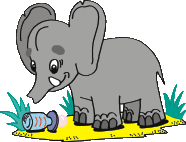 32
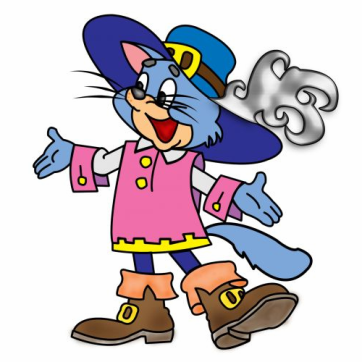 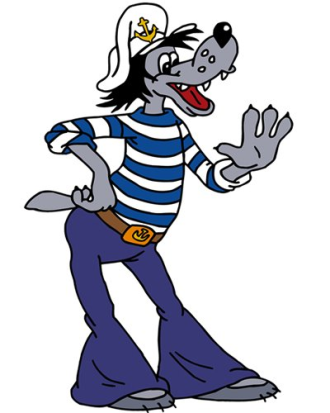 40
80
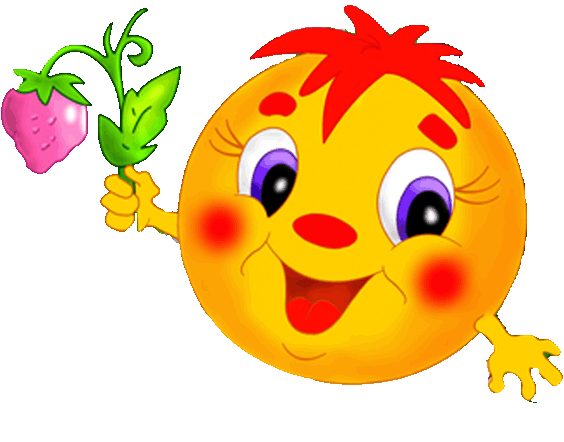 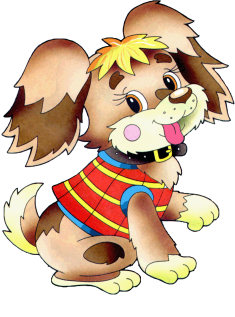 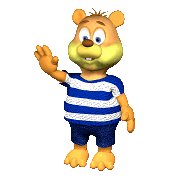 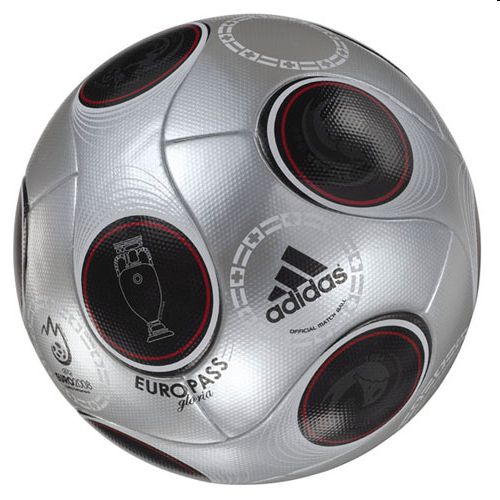 8 · 1
8
48
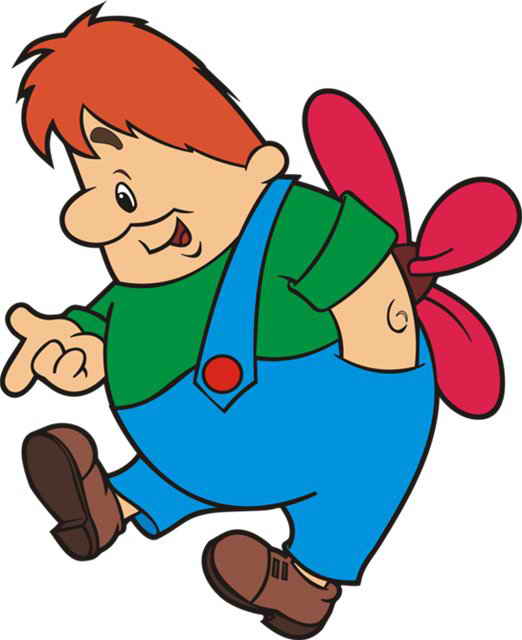 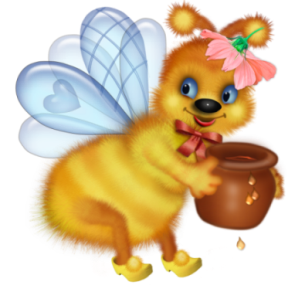 16
56
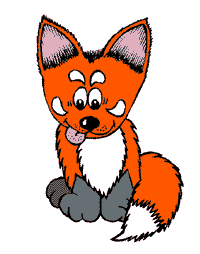 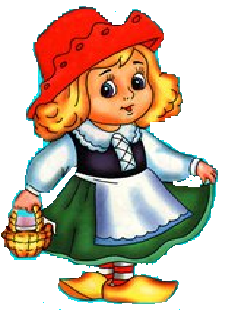 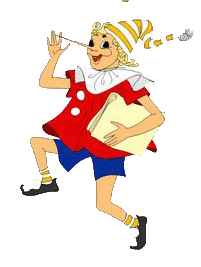 24
64
72
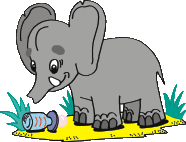 32
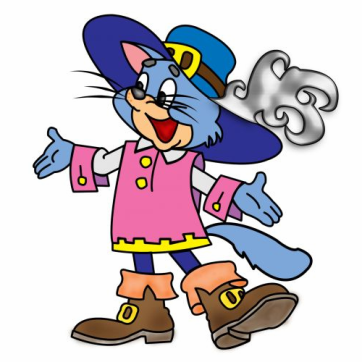 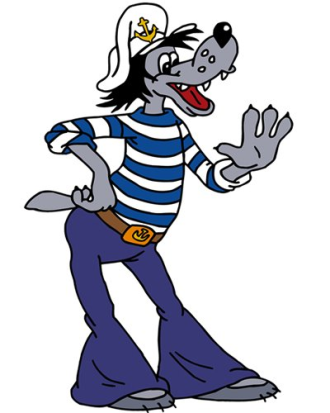 40
80
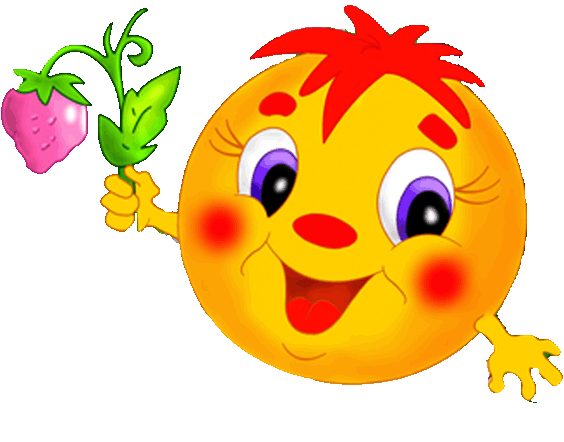 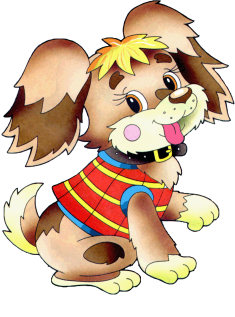 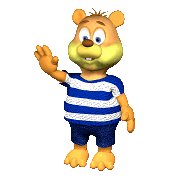 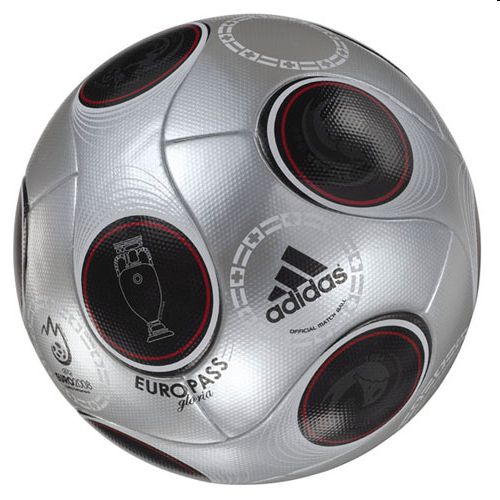 8 · 9
8
48
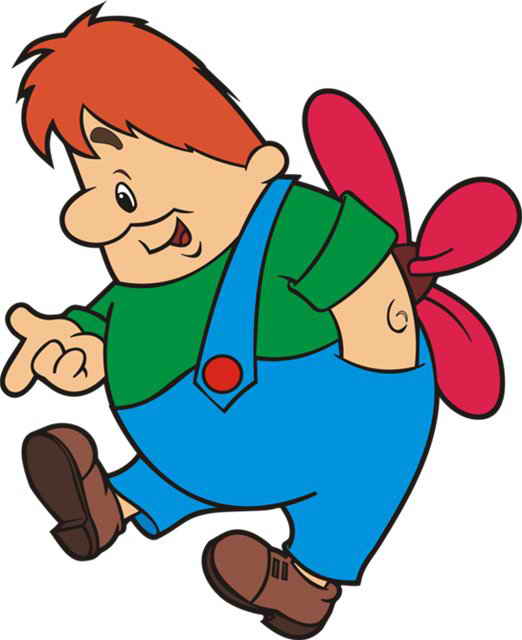 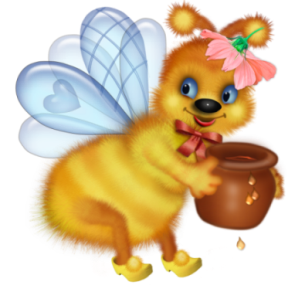 16
56
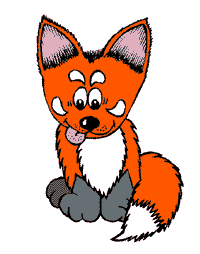 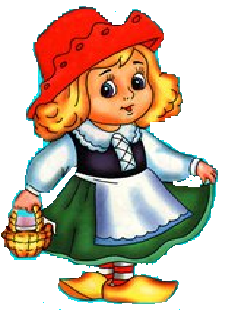 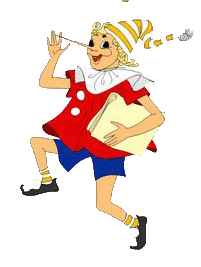 24
64
72
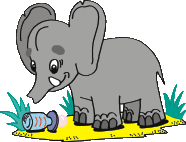 32
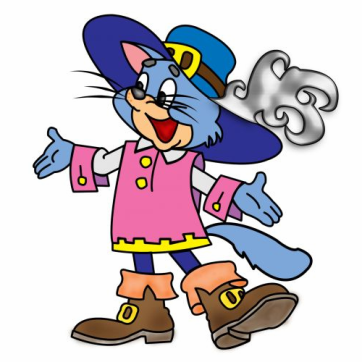 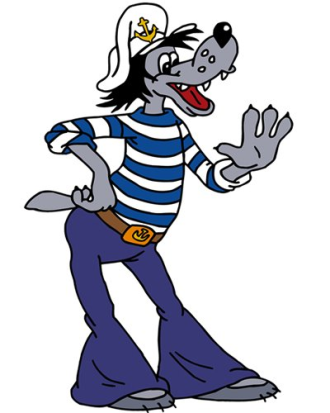 40
80
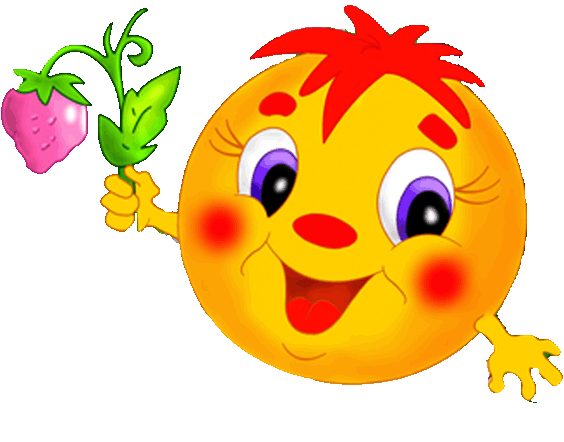 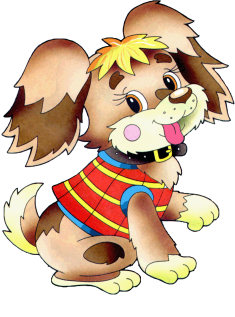 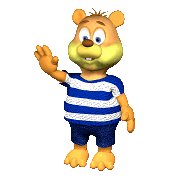 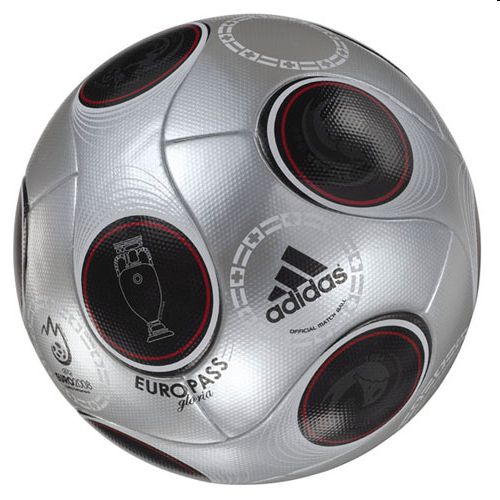 2 · 8
8
48
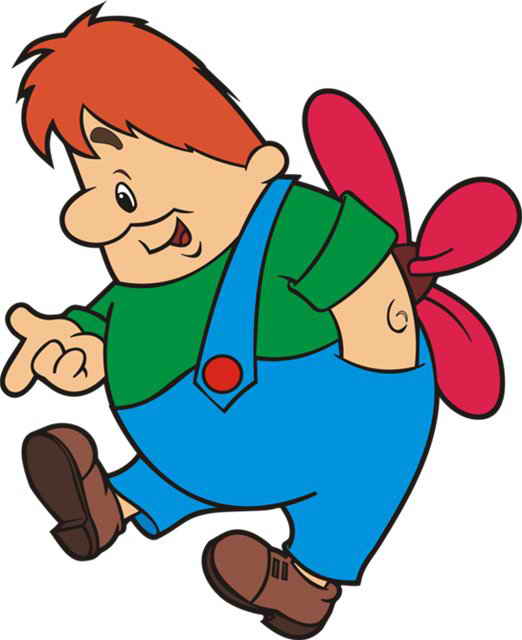 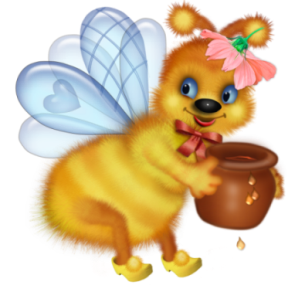 16
56
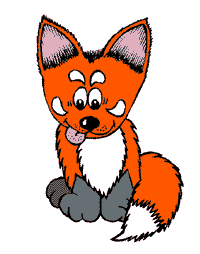 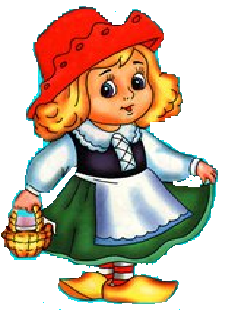 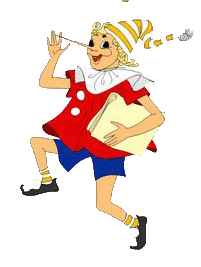 24
64
72
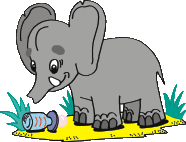 32
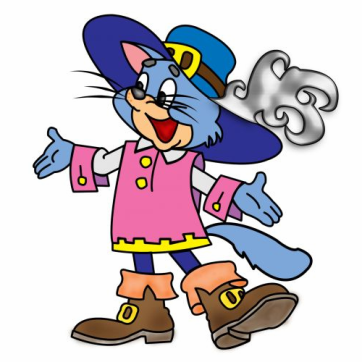 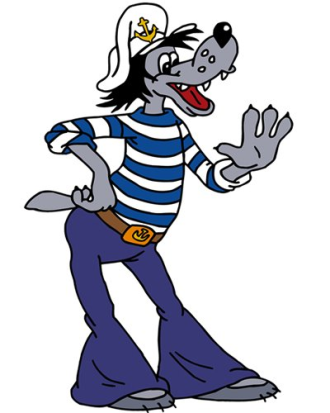 40
80
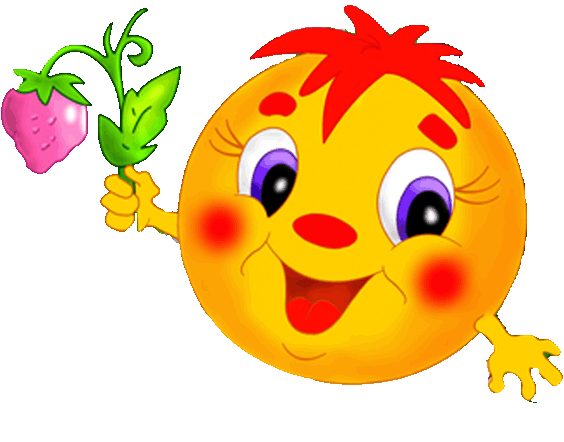 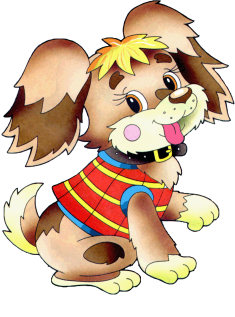 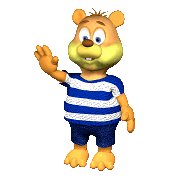 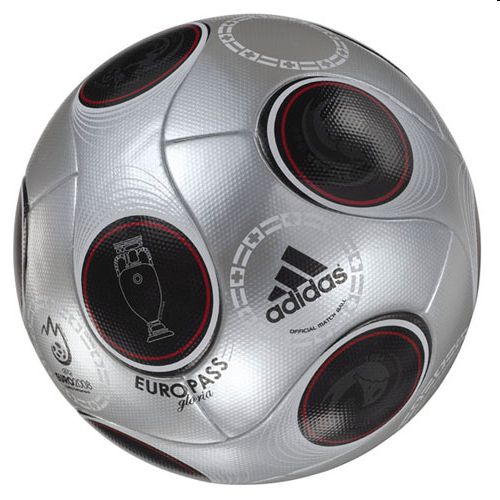 9 · 8
8
48
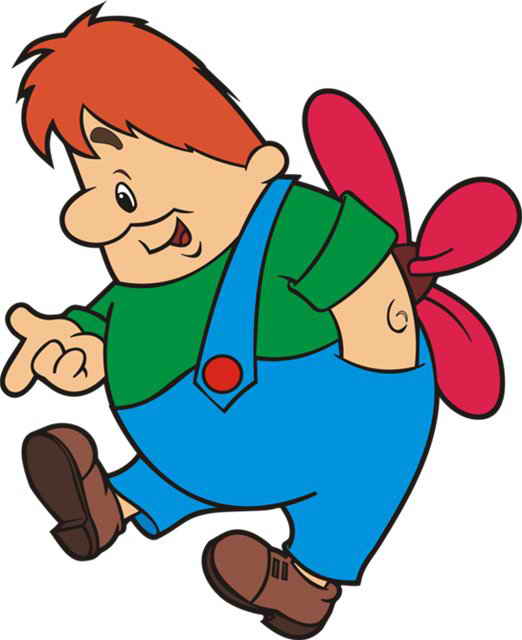 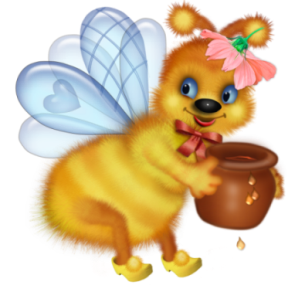 16
56
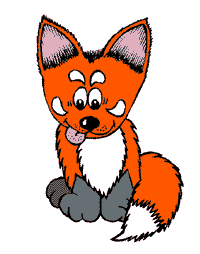 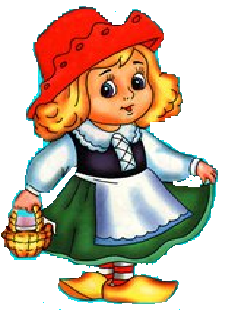 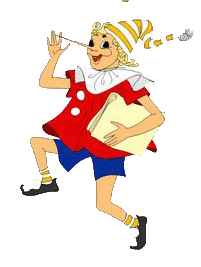 24
64
72
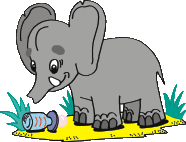 32
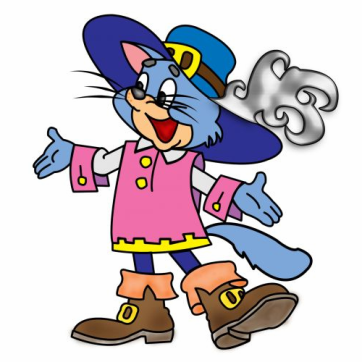 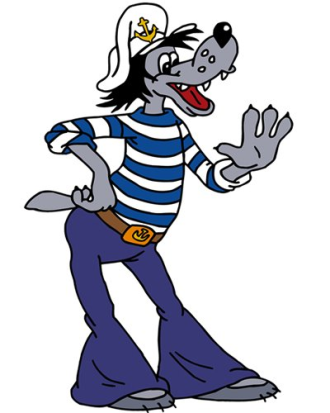 40
80
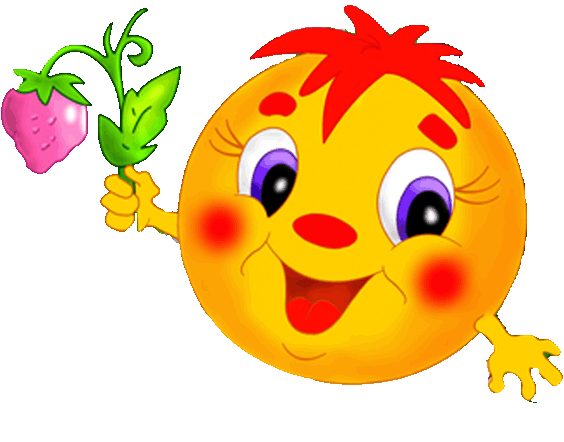 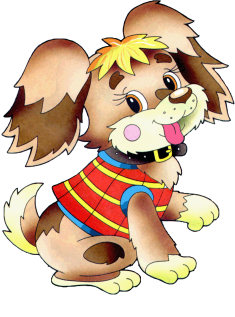 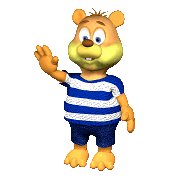 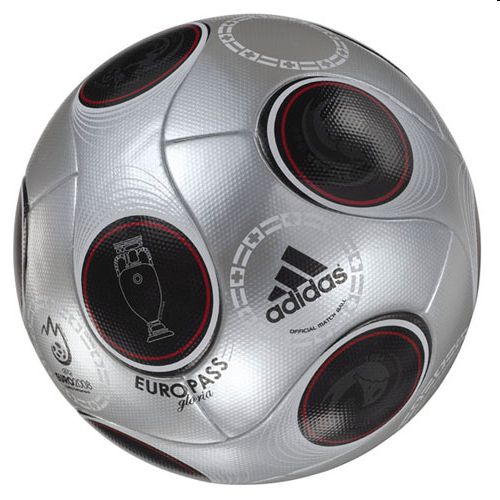 8 · 7
8
48
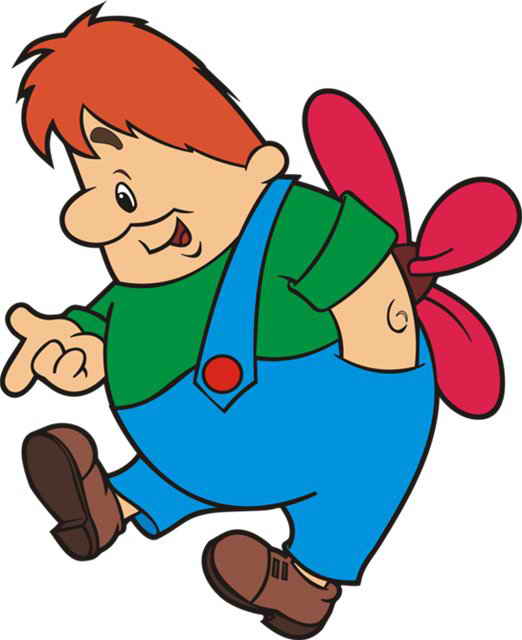 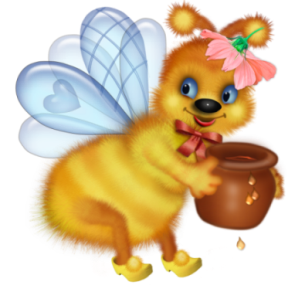 16
56
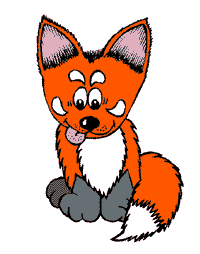 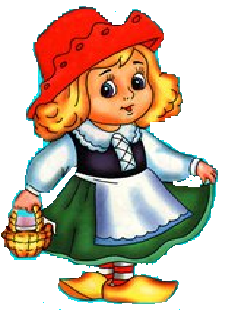 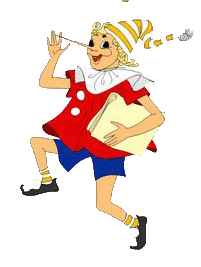 24
64
72
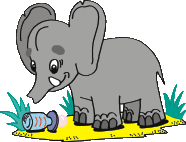 32
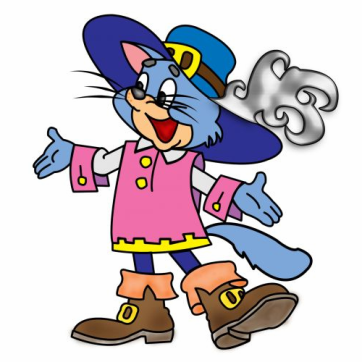 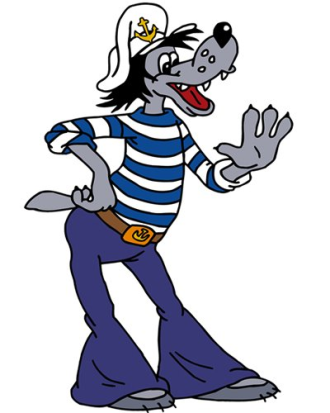 40
80
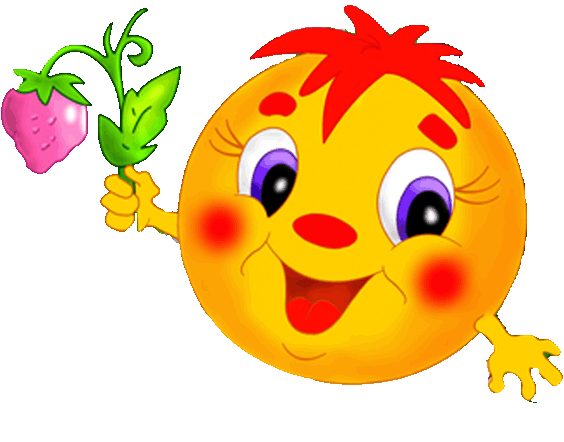 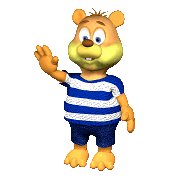 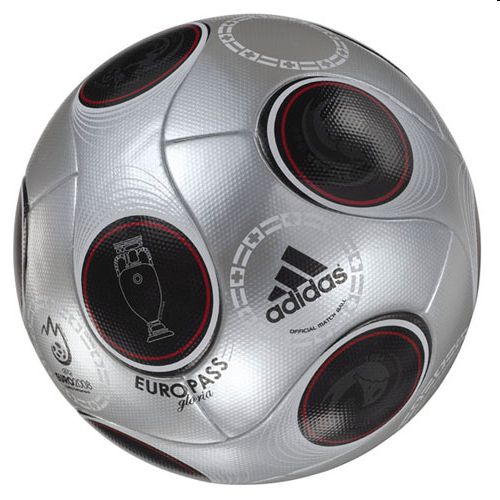 8 :1
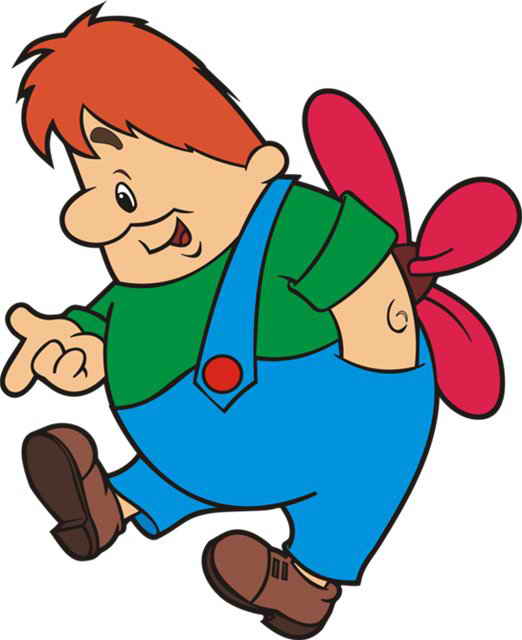 1
6
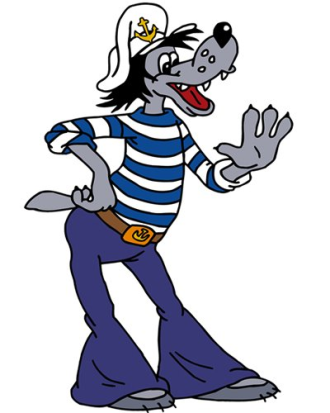 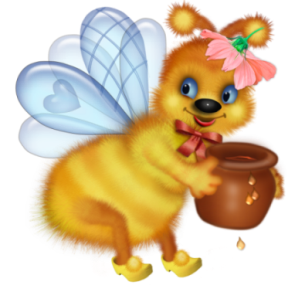 2
7
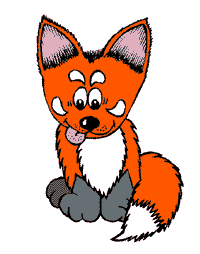 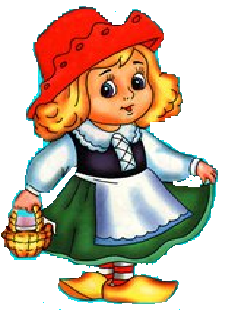 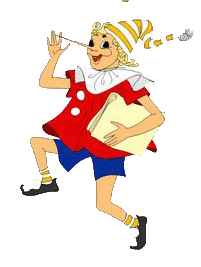 3
8
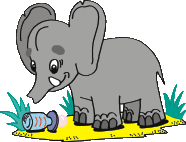 4
9
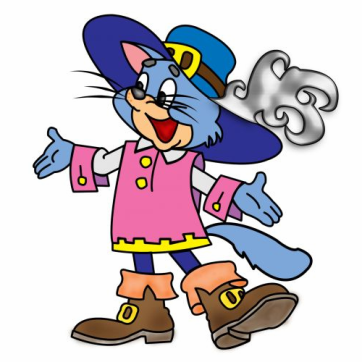 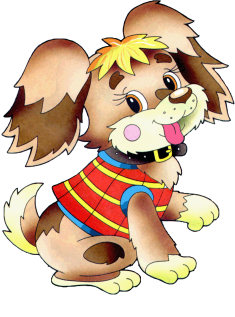 5
10
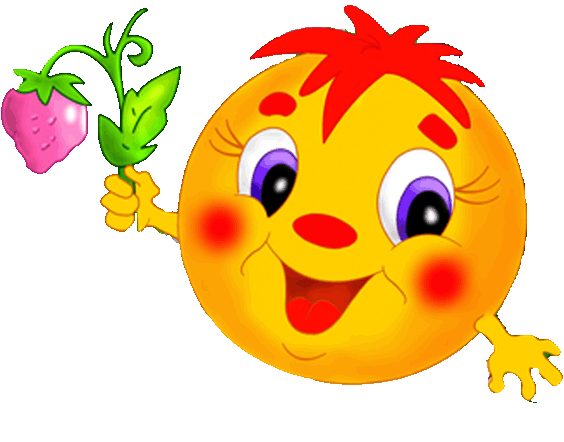 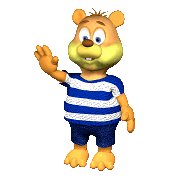 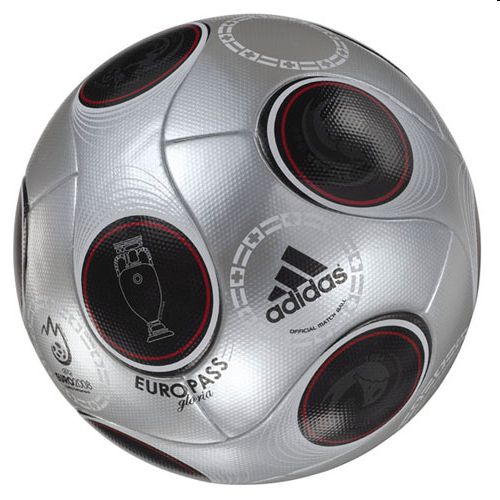 24 :3
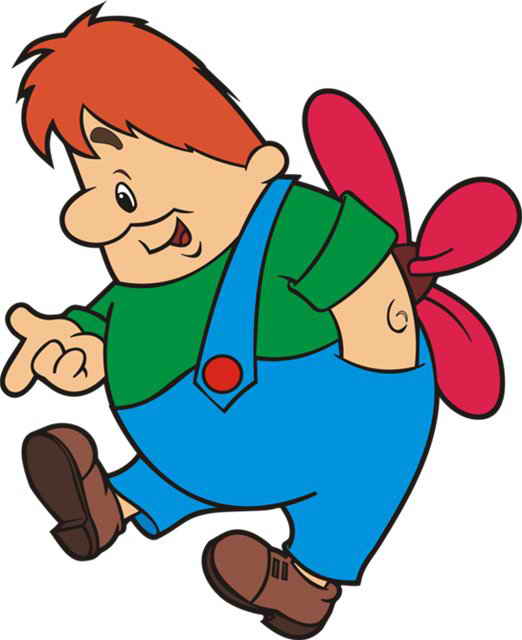 1
6
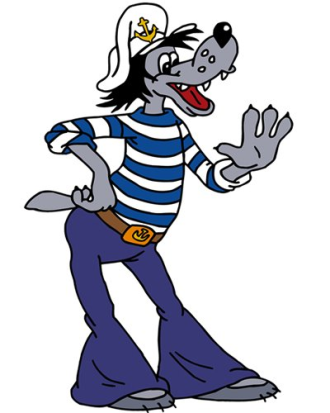 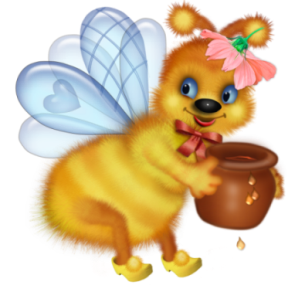 2
7
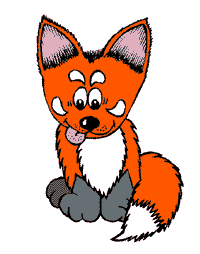 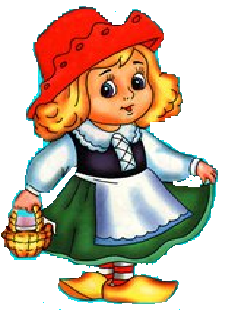 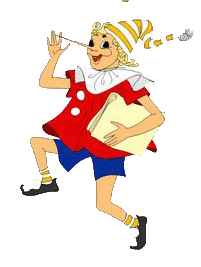 3
8
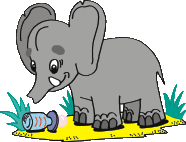 4
9
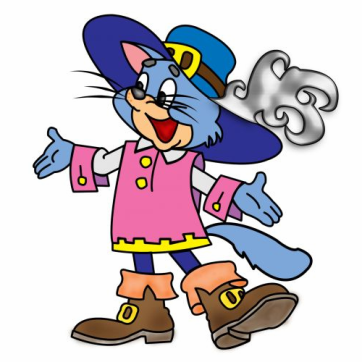 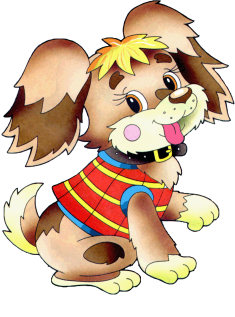 5
10
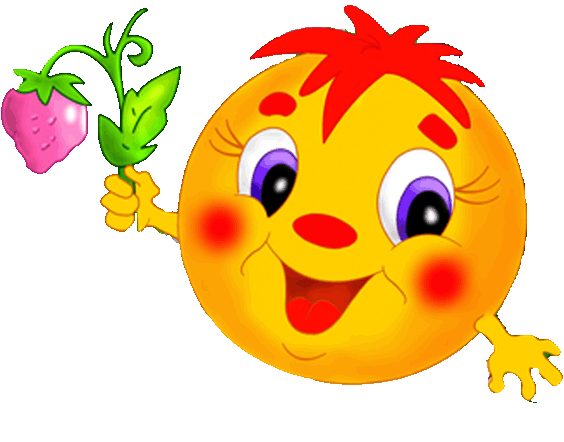 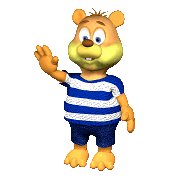 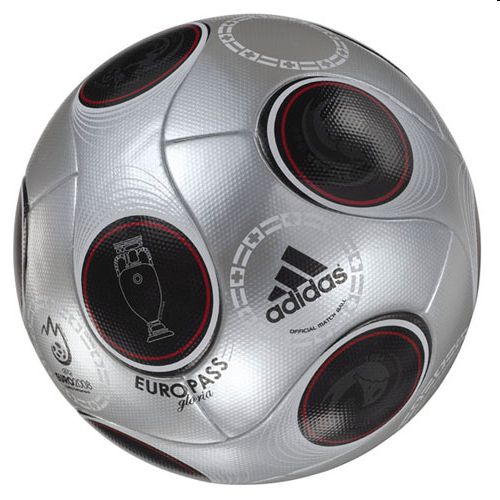 40:5
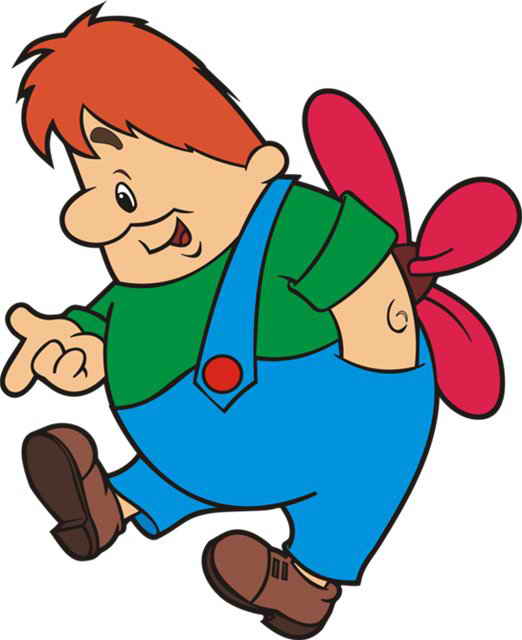 1
6
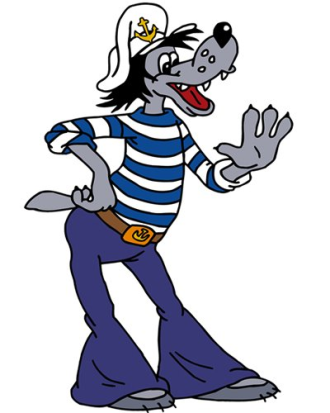 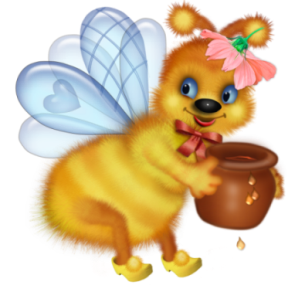 2
7
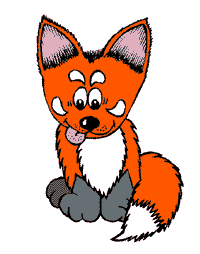 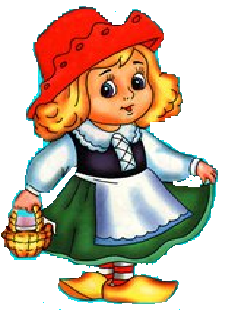 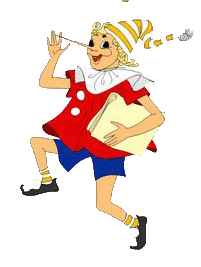 3
8
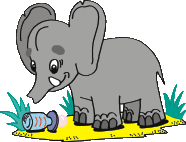 4
9
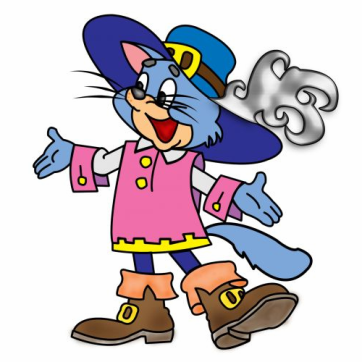 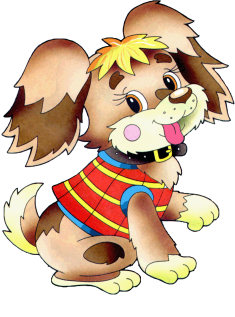 5
10
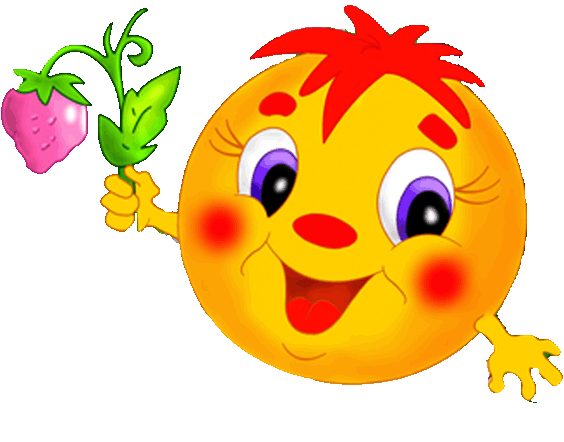 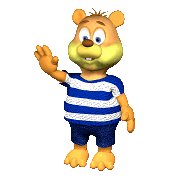 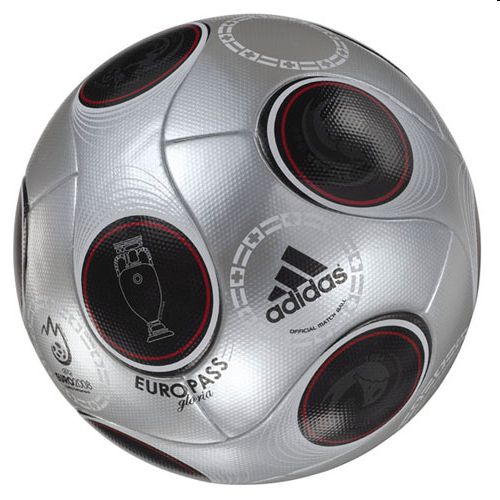 48:8
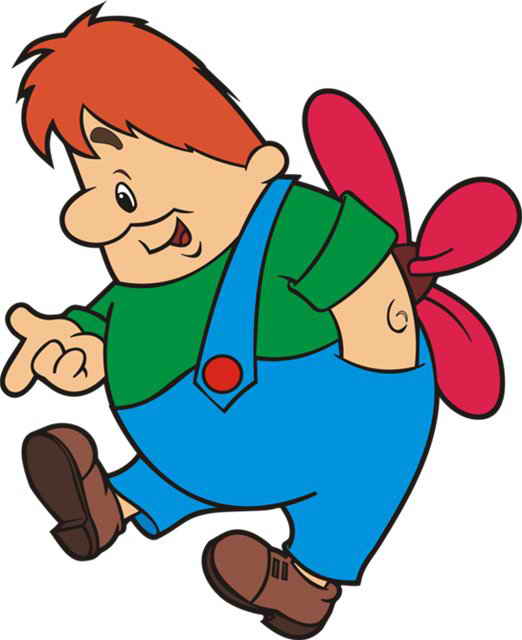 1
6
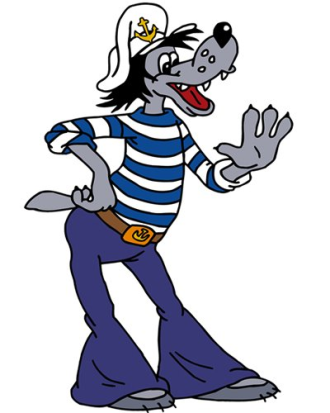 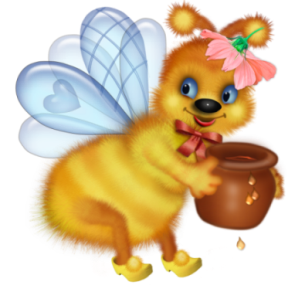 2
7
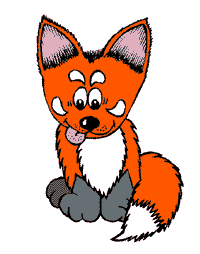 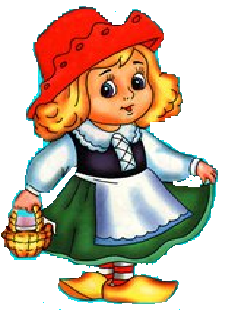 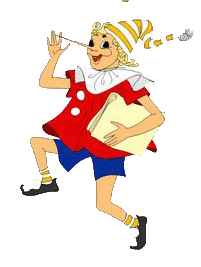 3
8
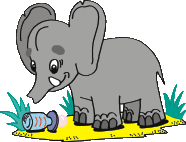 4
9
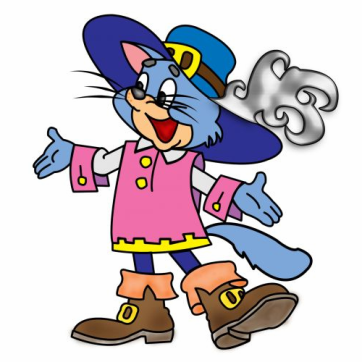 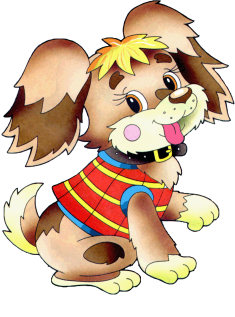 5
10
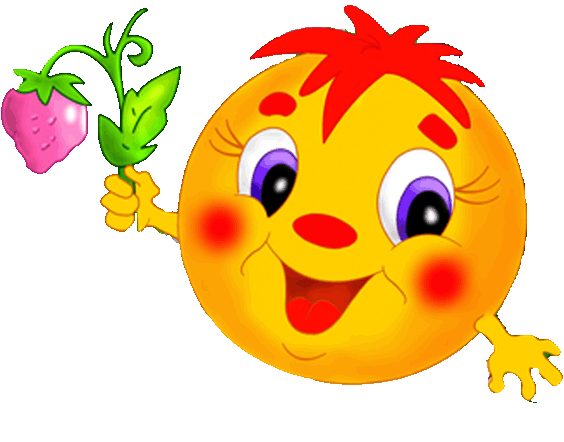 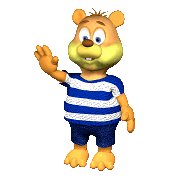 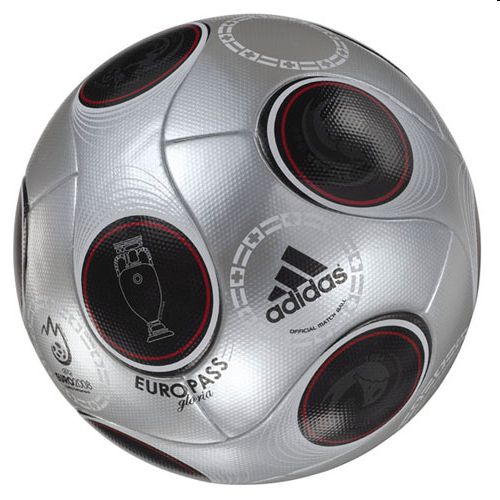 32:4
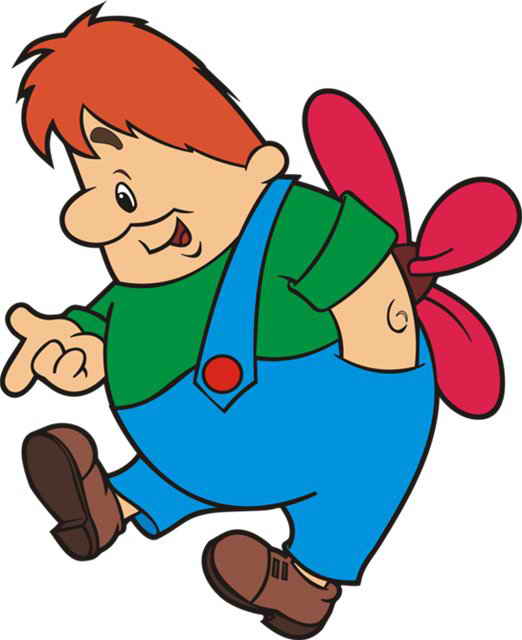 1
6
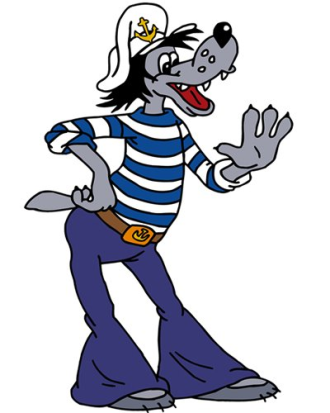 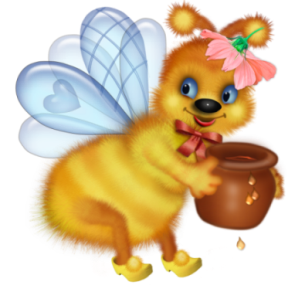 2
7
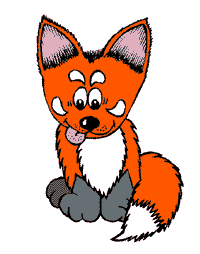 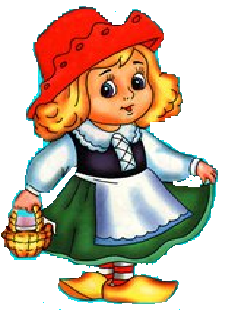 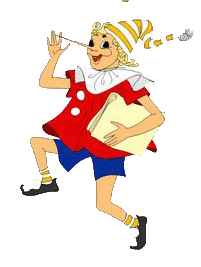 3
8
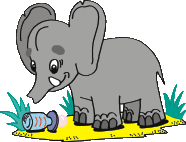 4
9
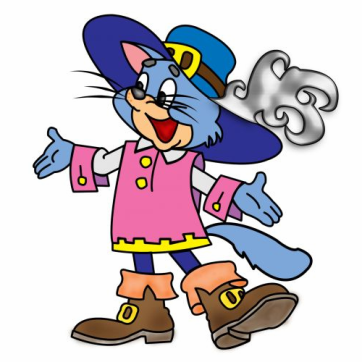 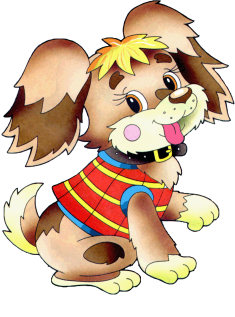 5
10
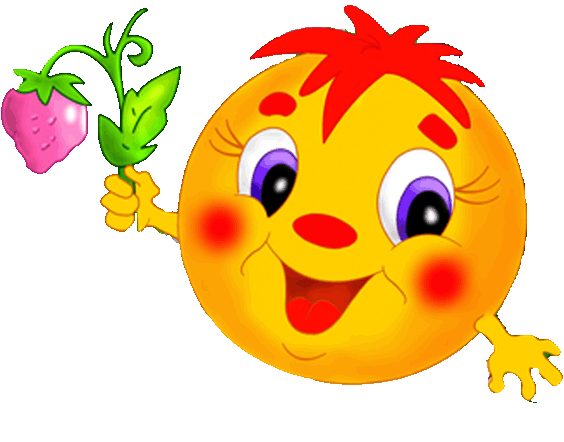 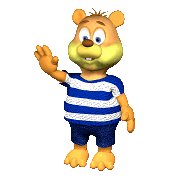 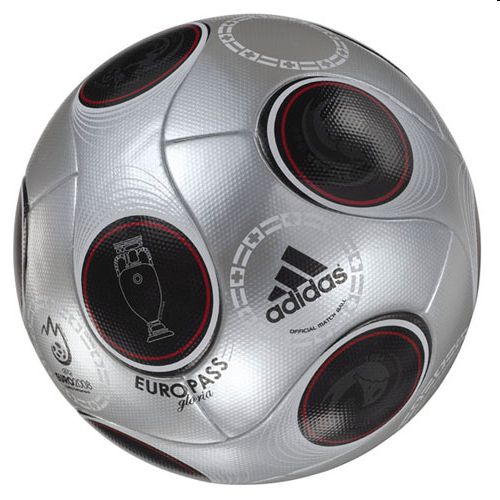 24:8
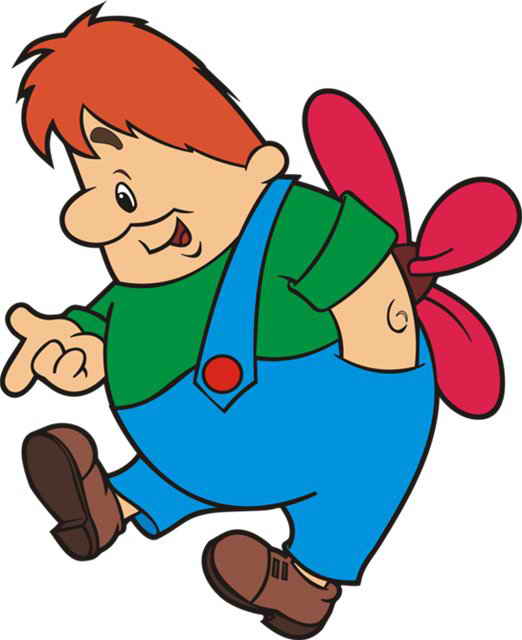 1
6
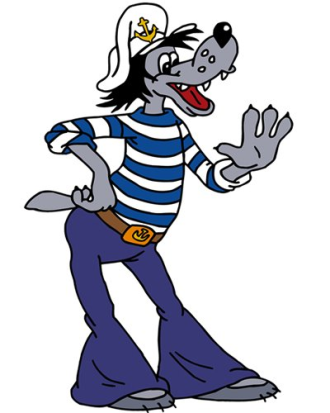 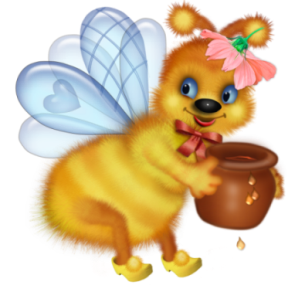 2
7
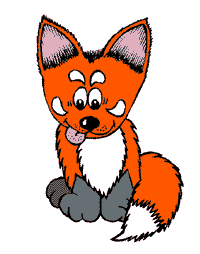 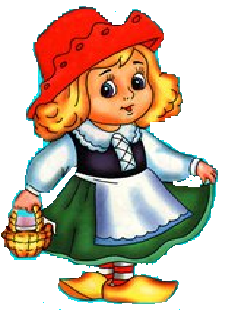 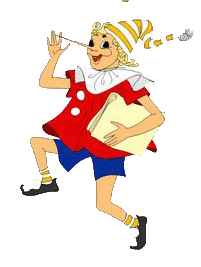 3
8
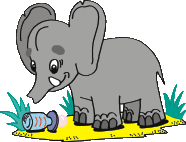 4
9
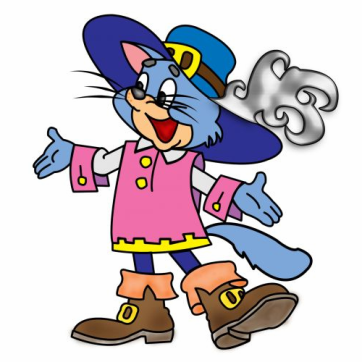 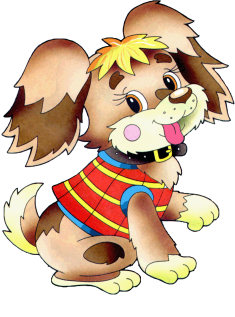 5
10
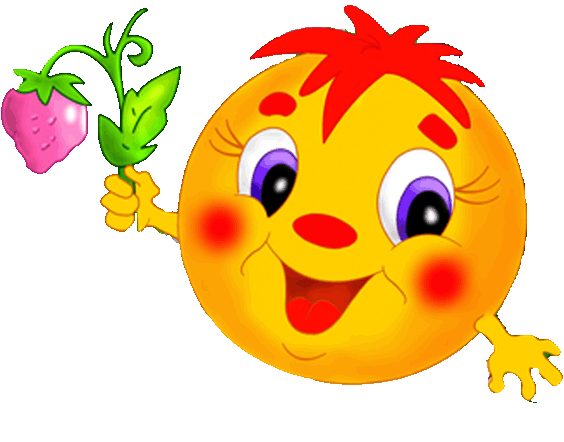 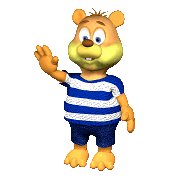 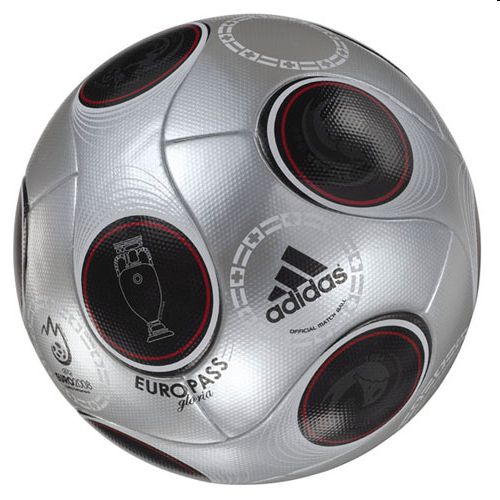 56:8
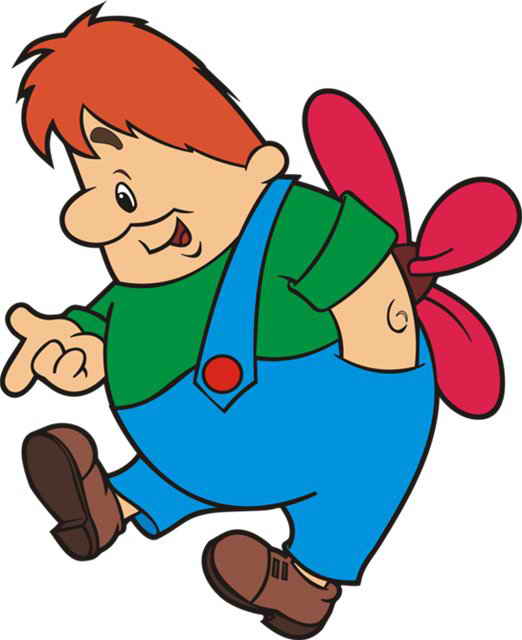 1
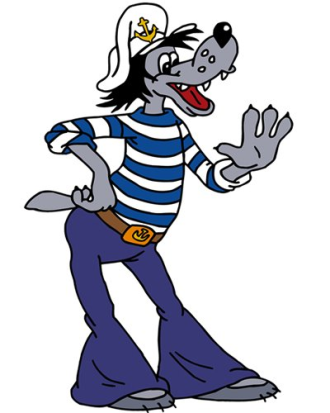 6
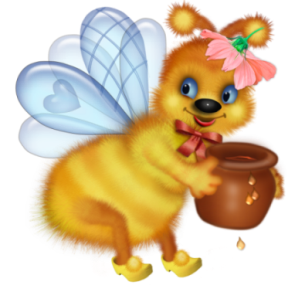 2
7
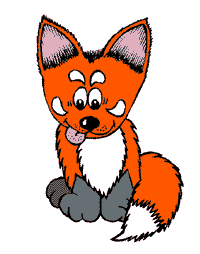 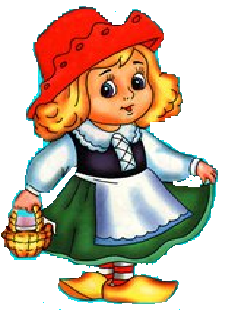 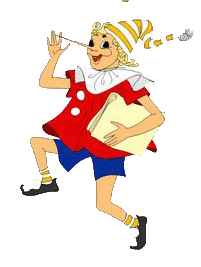 3
8
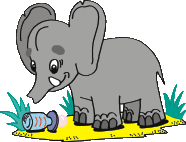 4
9
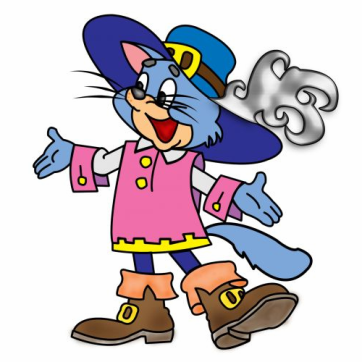 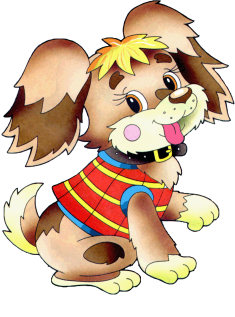 5
10
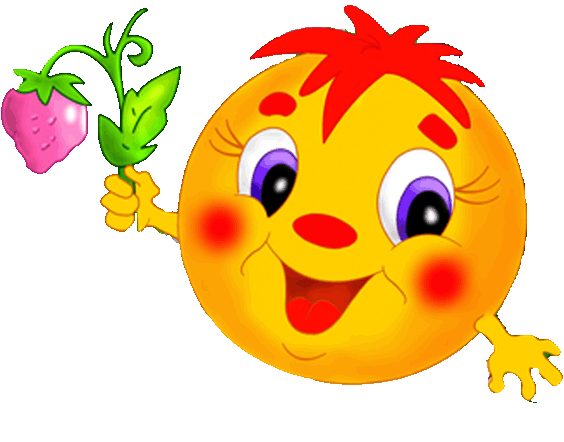 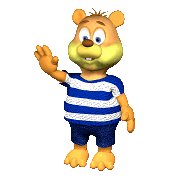 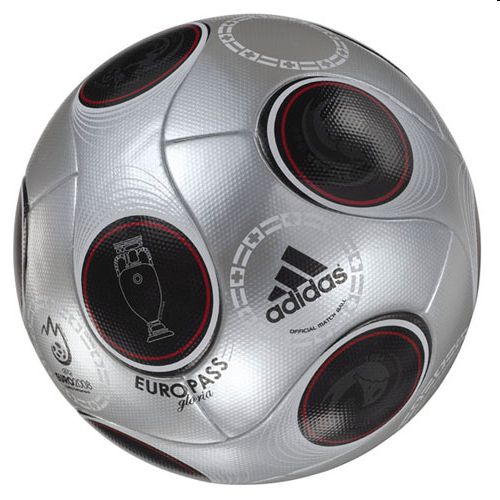 72:9
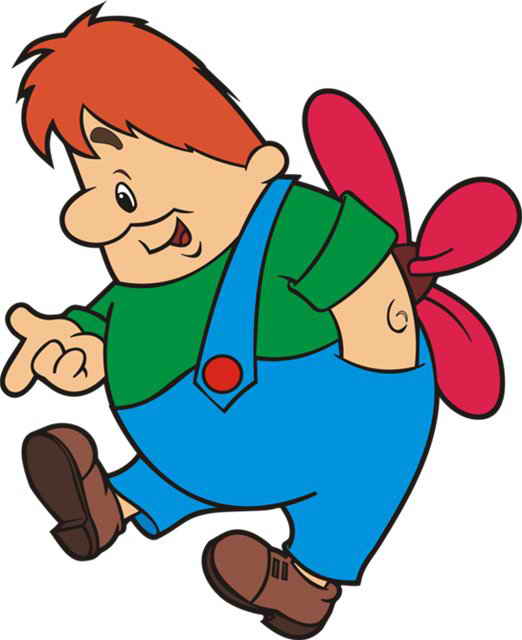 1
6
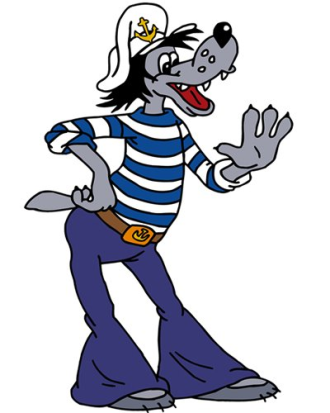 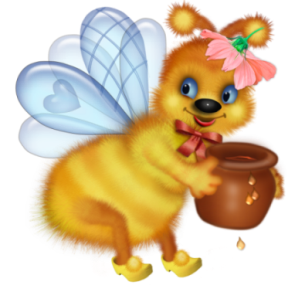 2
7
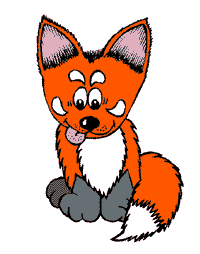 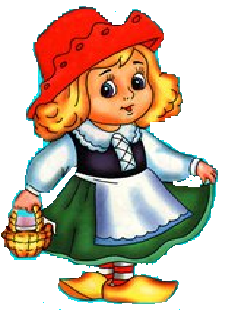 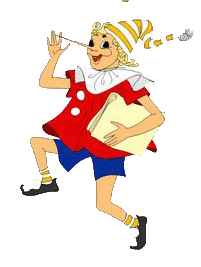 3
8
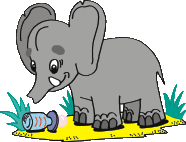 4
9
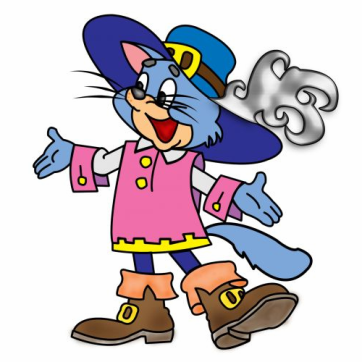 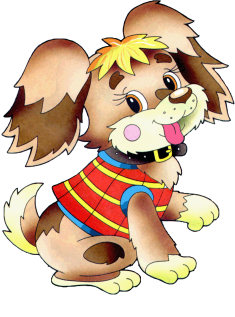 5
10
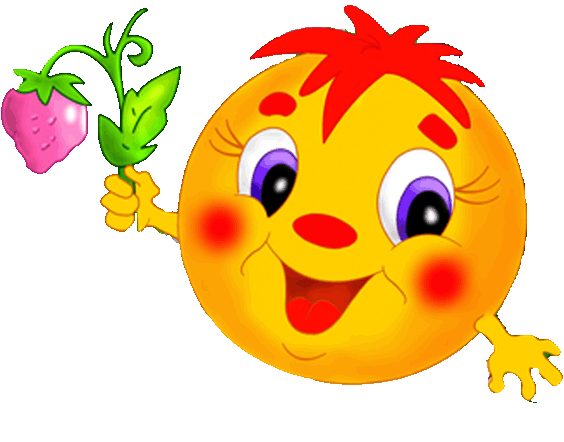 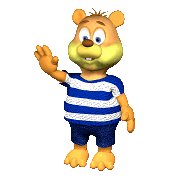 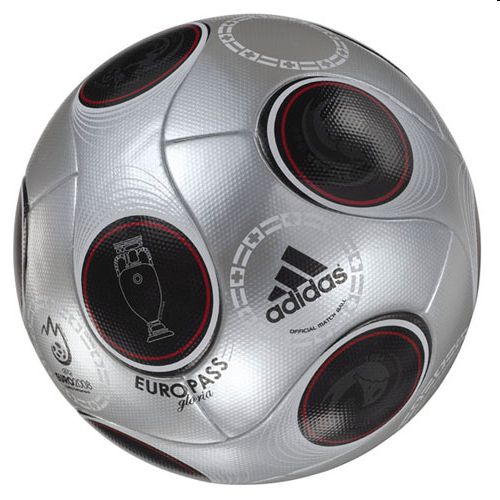 64:8
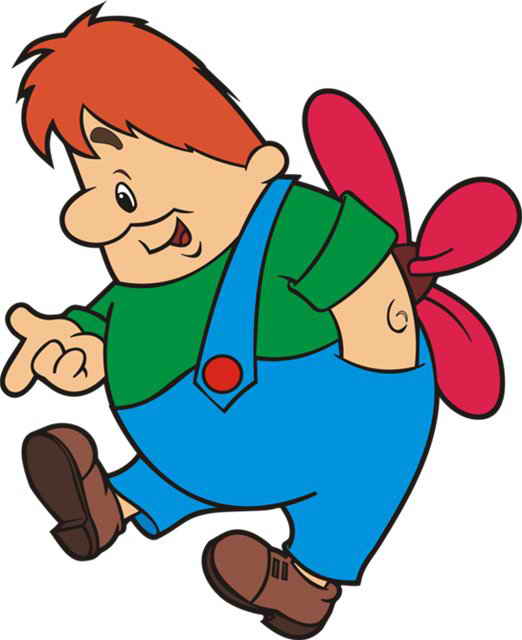 1
6
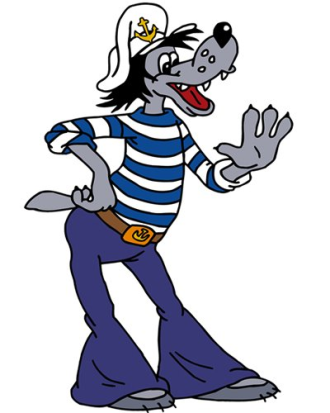 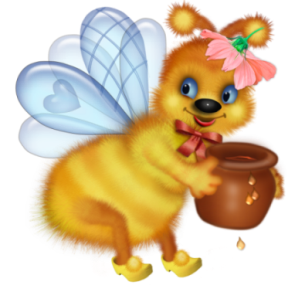 2
7
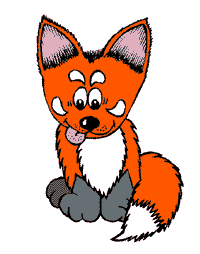 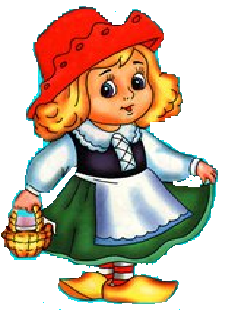 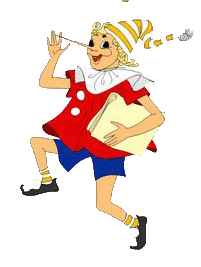 3
8
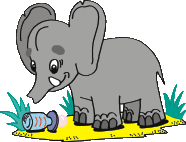 4
9
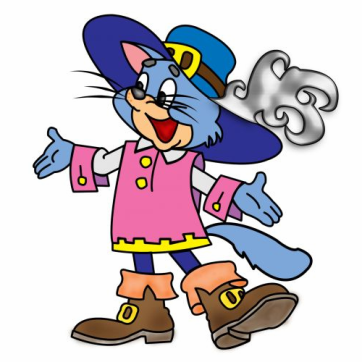 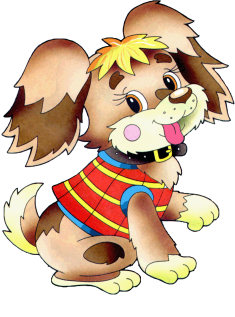 5
10
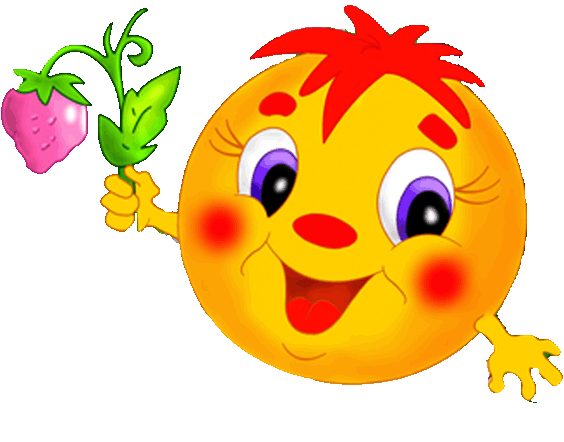 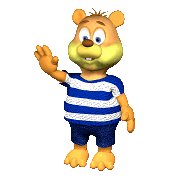 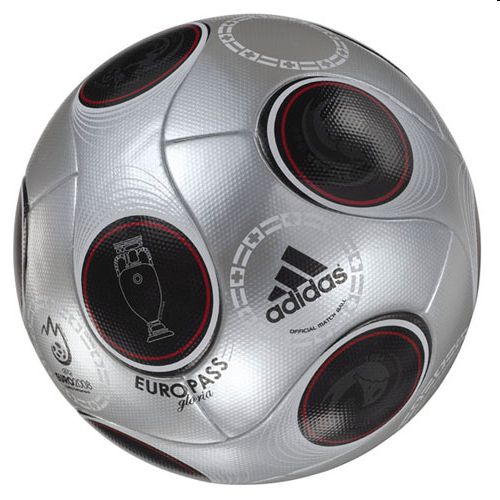 56:7
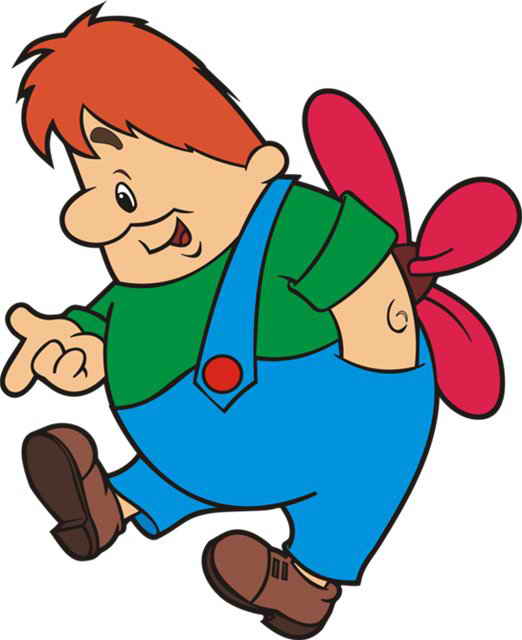 1
6
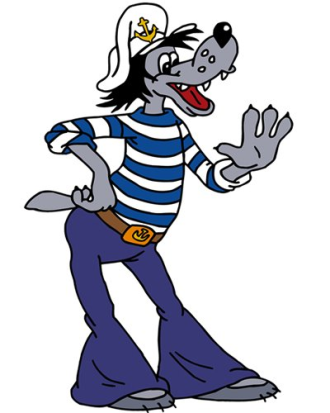 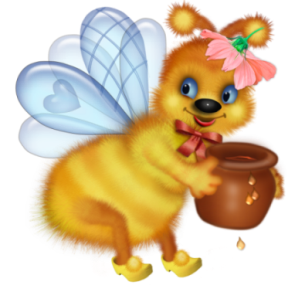 2
7
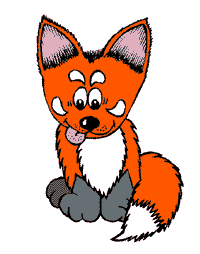 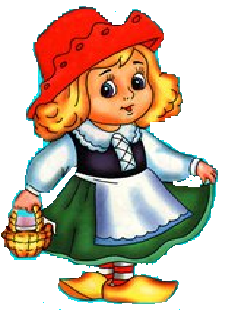 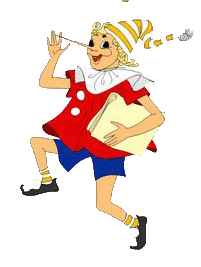 3
8
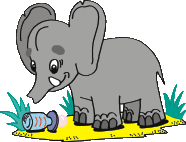 4
9
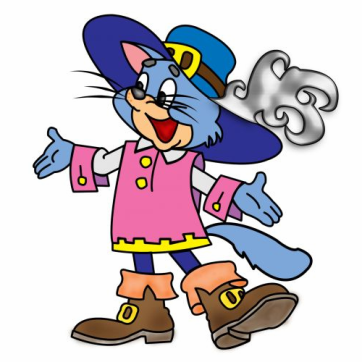 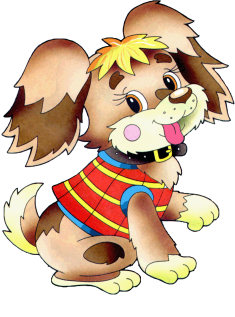 5
10
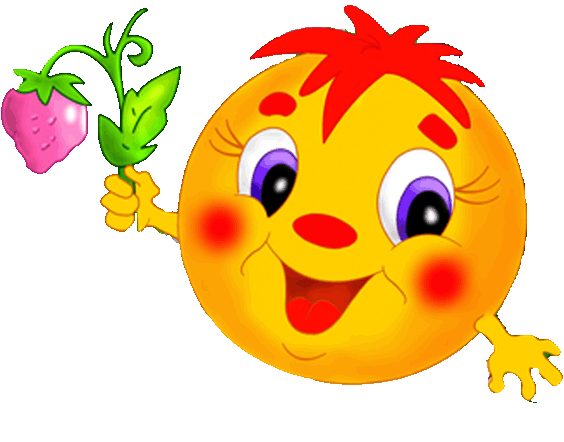 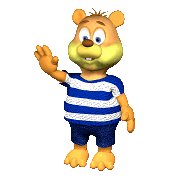 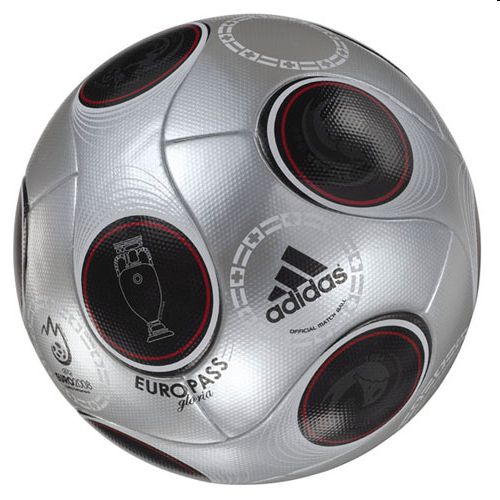 80:10
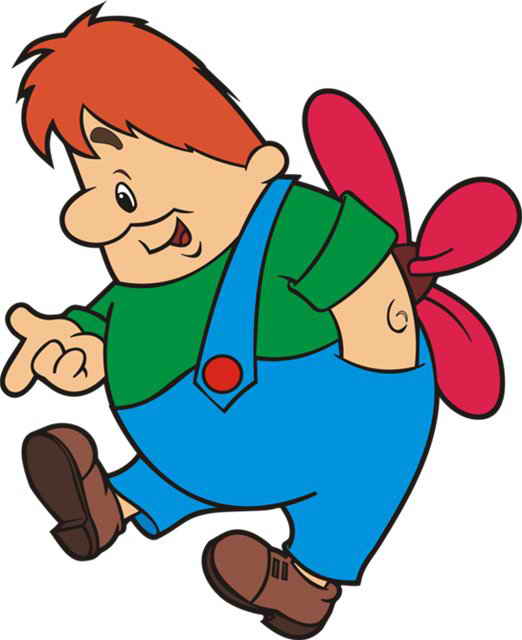 1
6
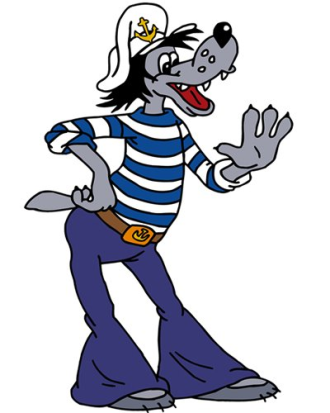 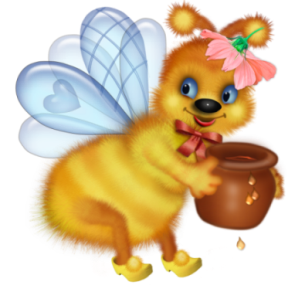 2
7
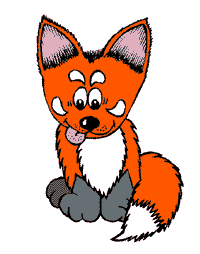 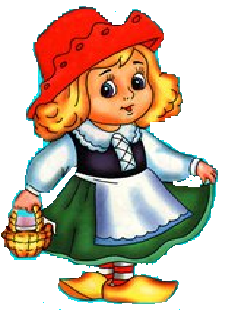 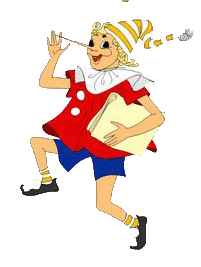 3
8
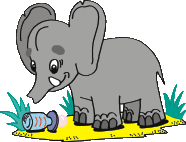 4
9
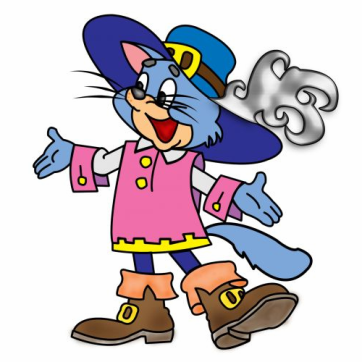 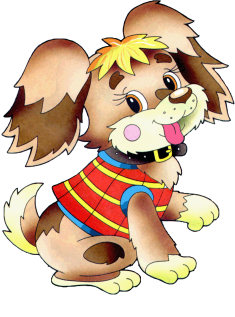 5
10
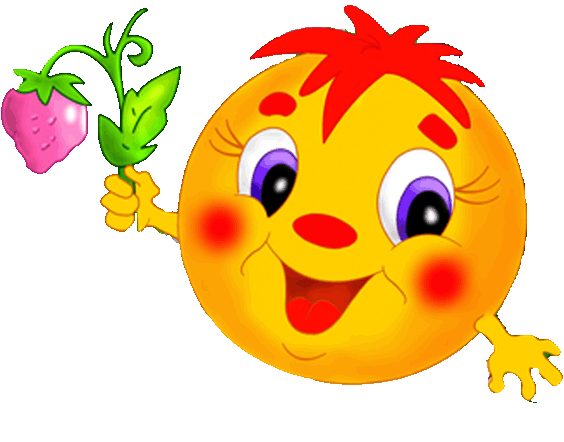 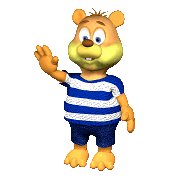 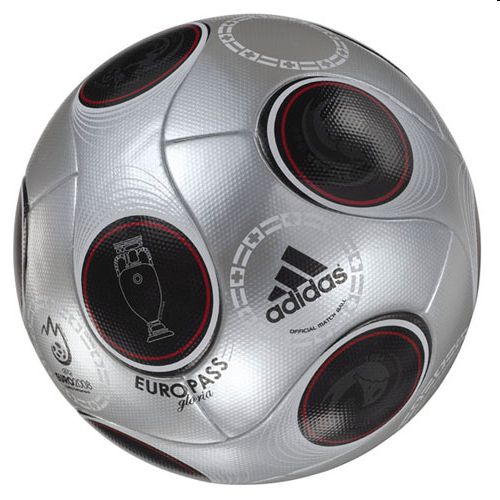 16:8
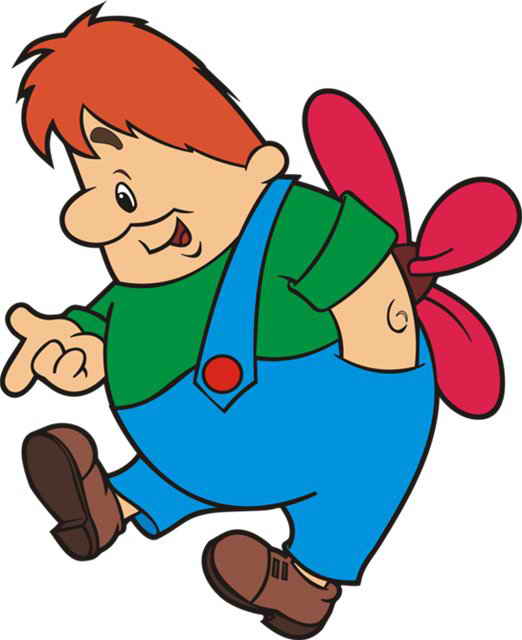 1
6
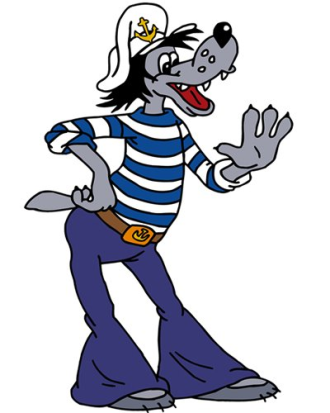 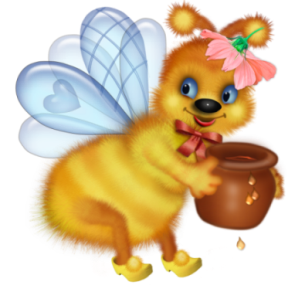 2
7
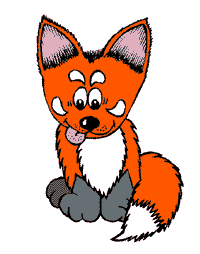 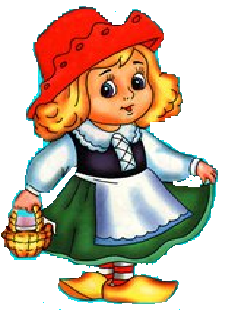 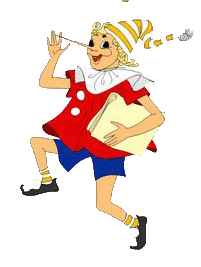 3
8
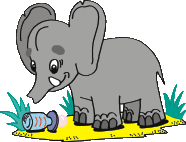 4
9
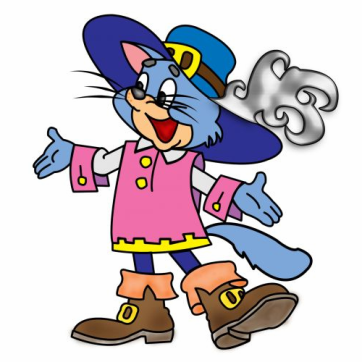 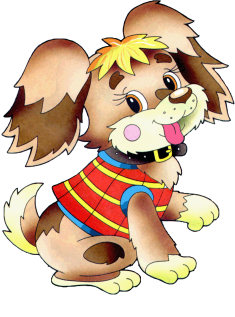 5
10
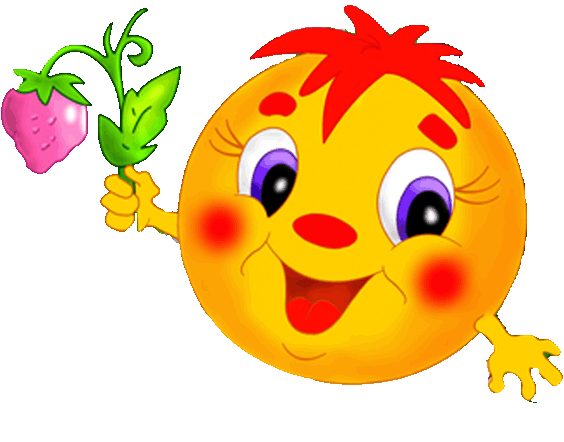 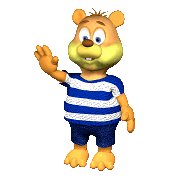 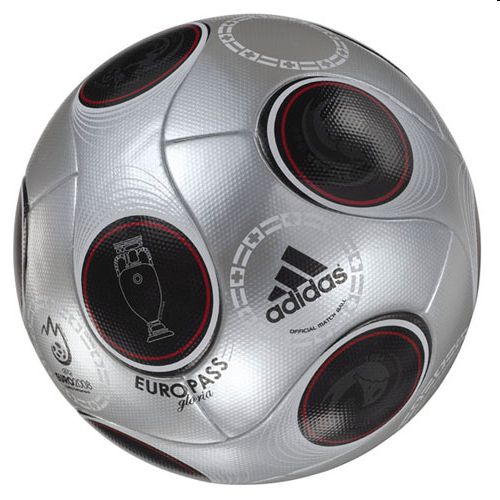 8 :8
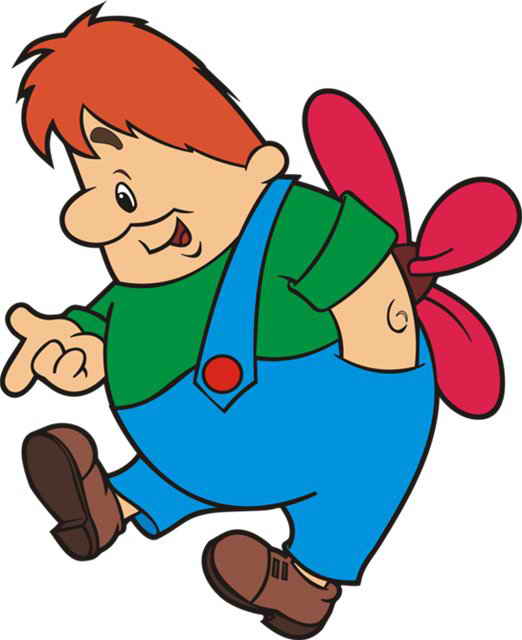 1
6
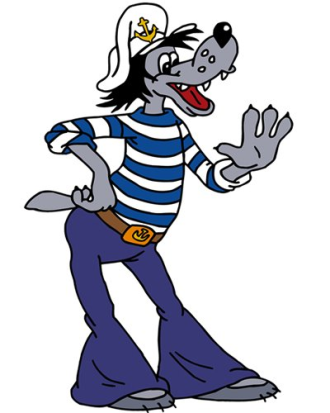 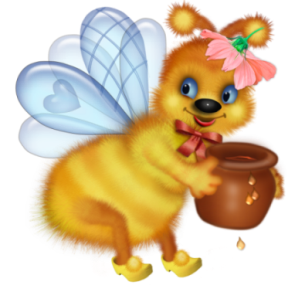 2
7
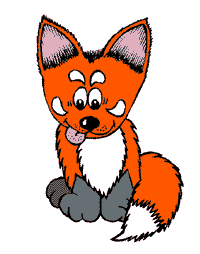 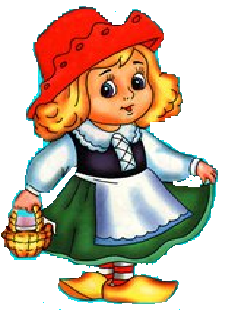 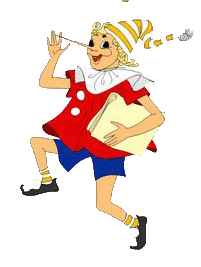 3
8
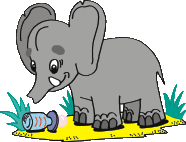 4
9
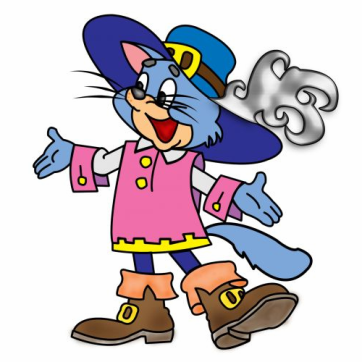 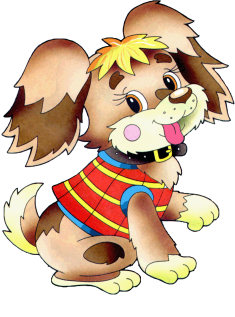 5
10
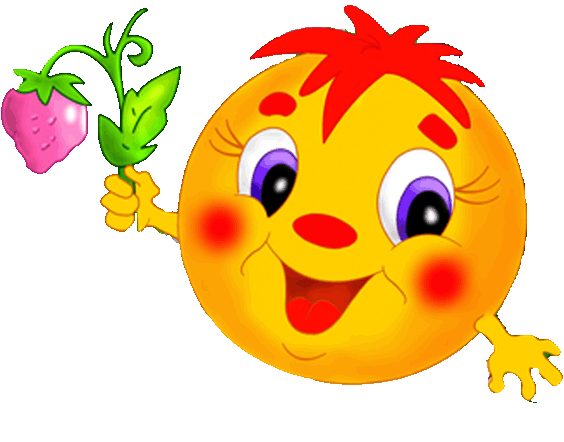 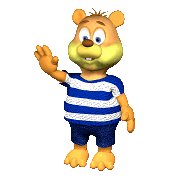 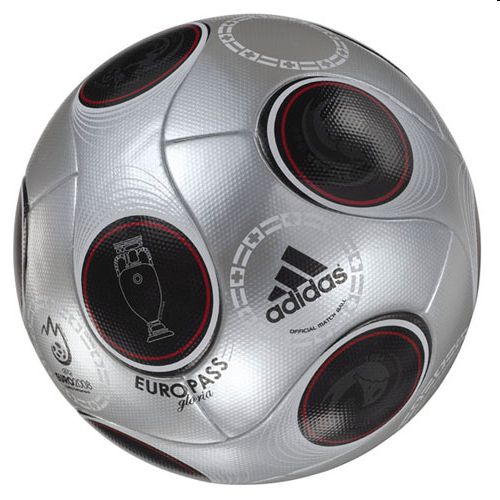 48:6
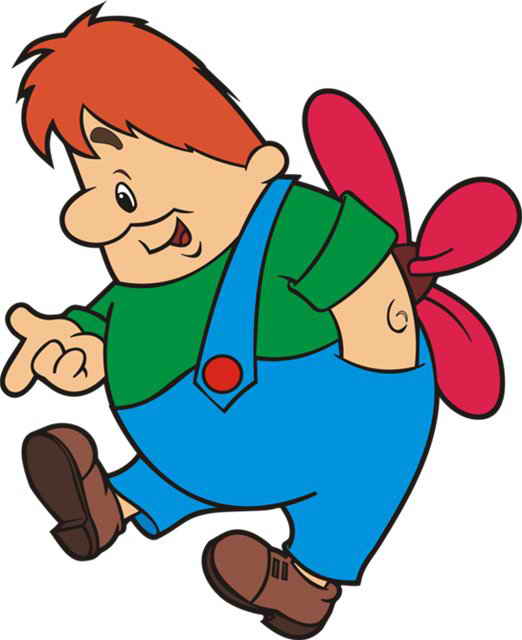 1
6
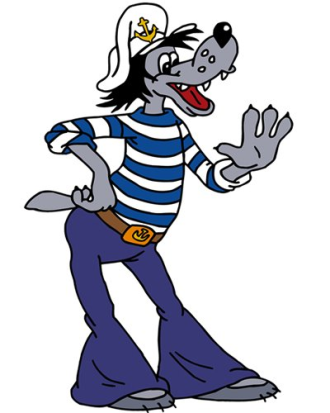 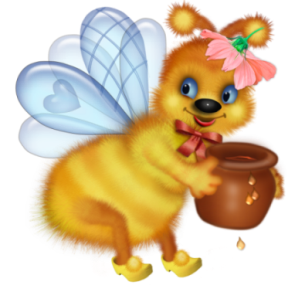 2
7
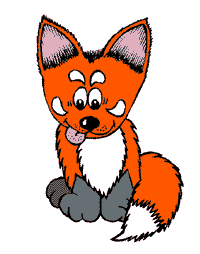 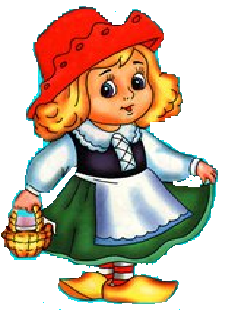 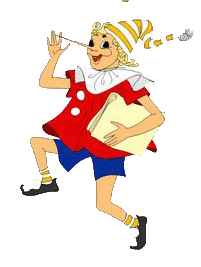 3
8
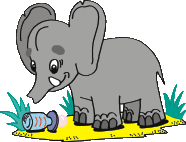 4
9
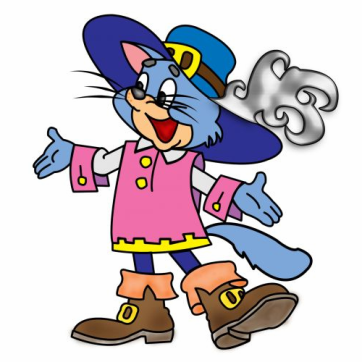 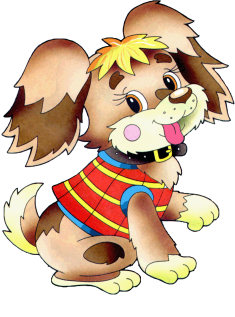 5
10
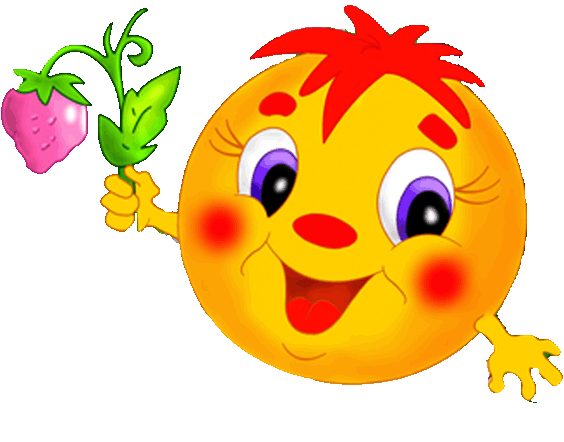 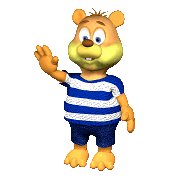 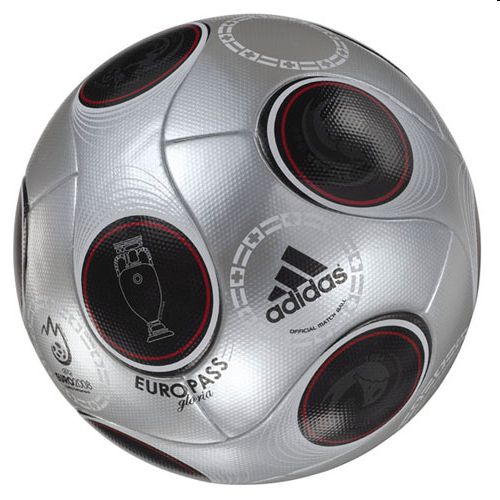 40:8
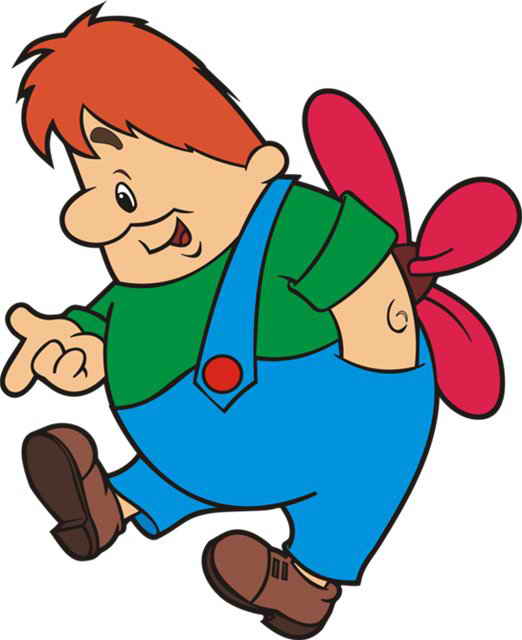 1
6
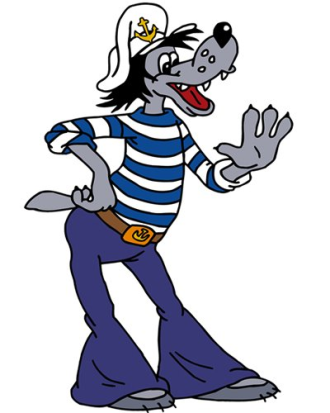 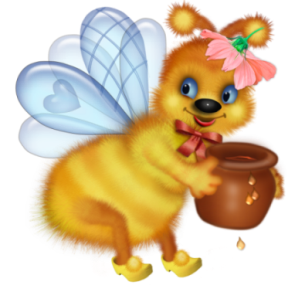 2
7
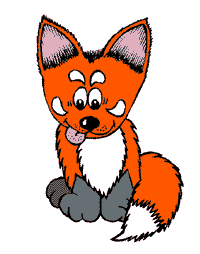 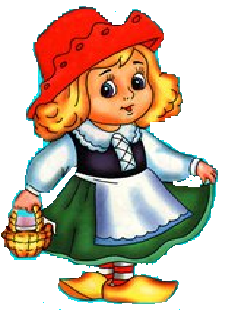 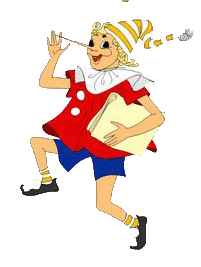 3
8
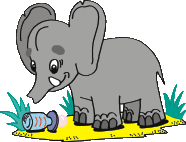 4
9
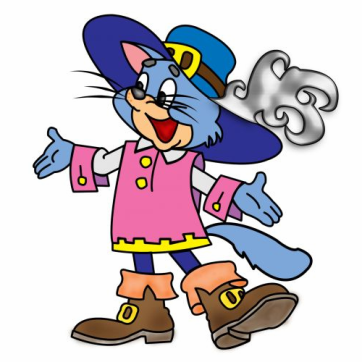 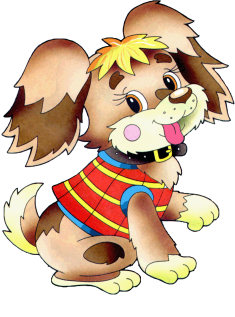 5
10
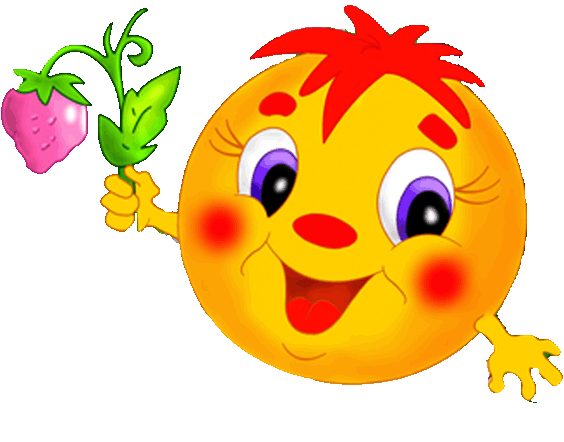 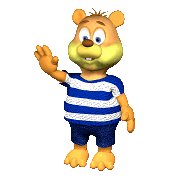 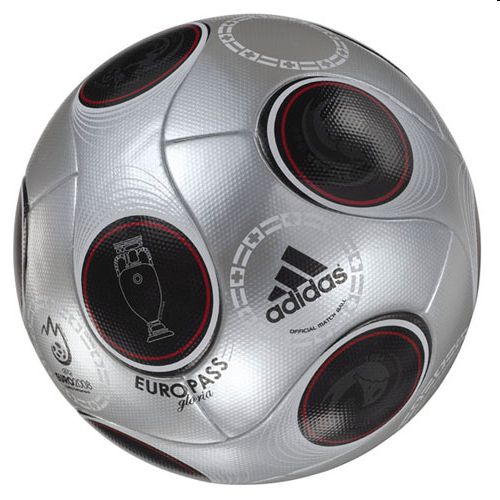 72:8
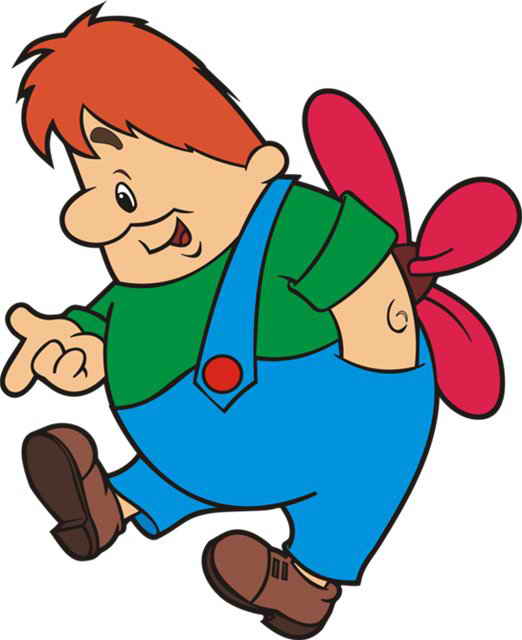 1
6
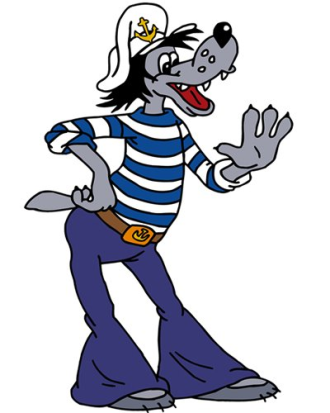 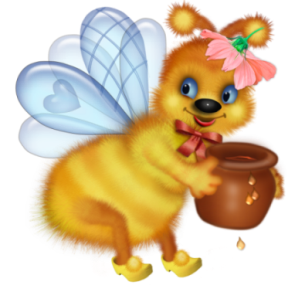 2
7
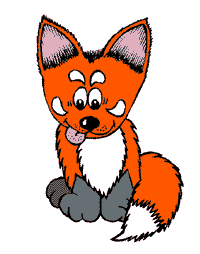 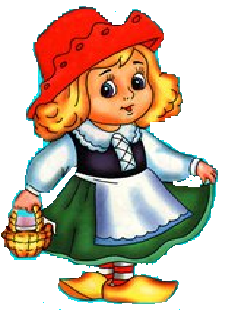 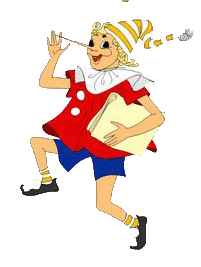 3
8
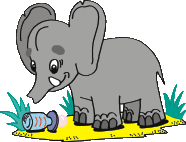 4
9
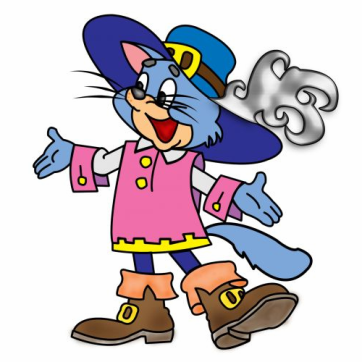 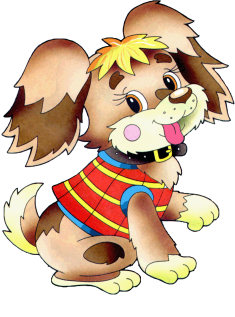 5
10
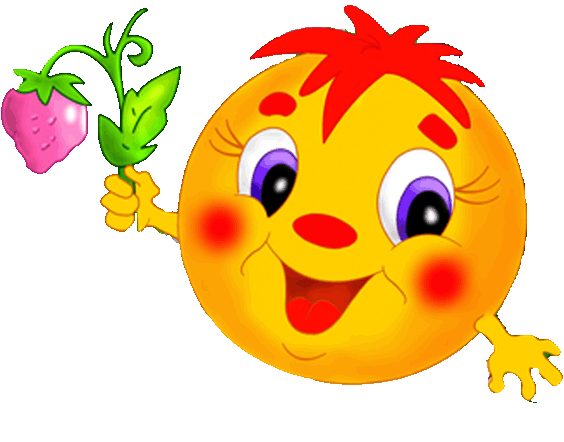 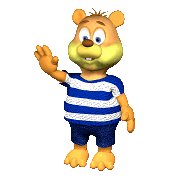 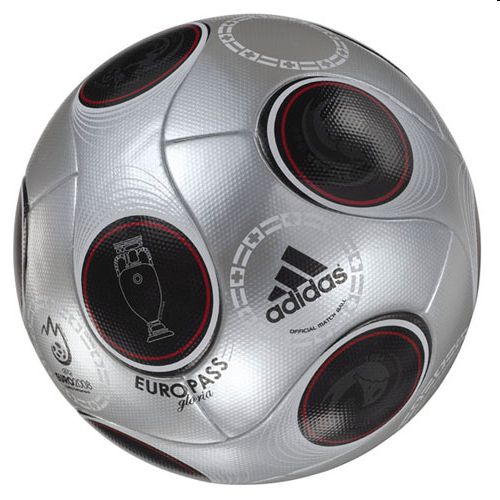 16:2
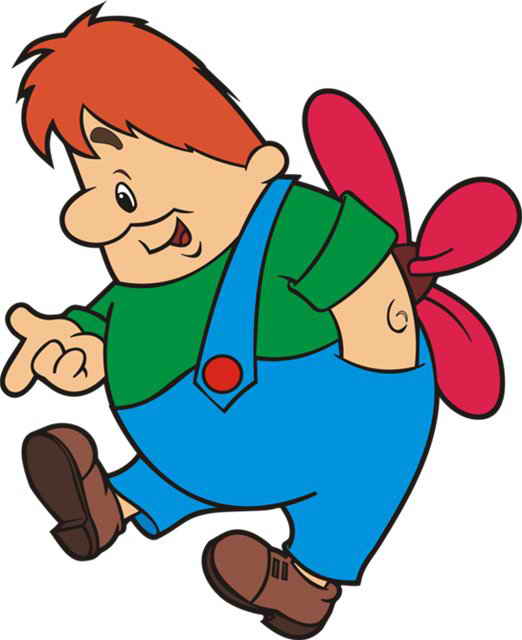 1
6
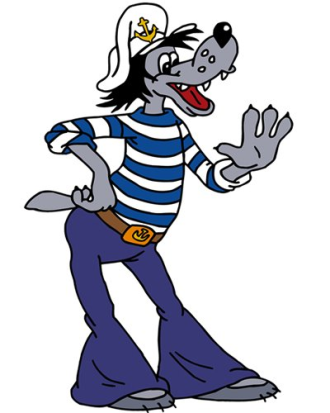 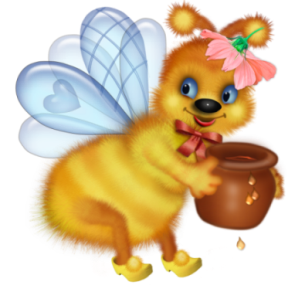 2
7
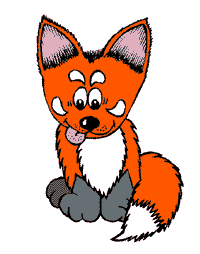 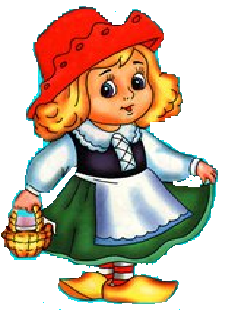 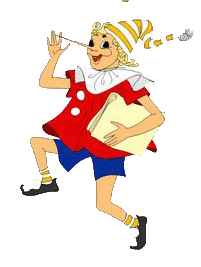 3
8
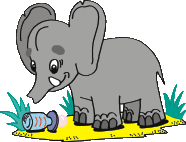 4
9
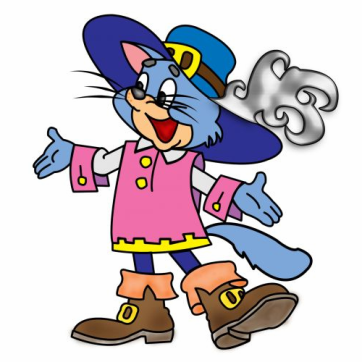 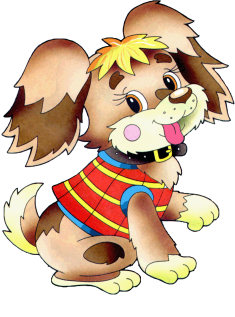 5
10
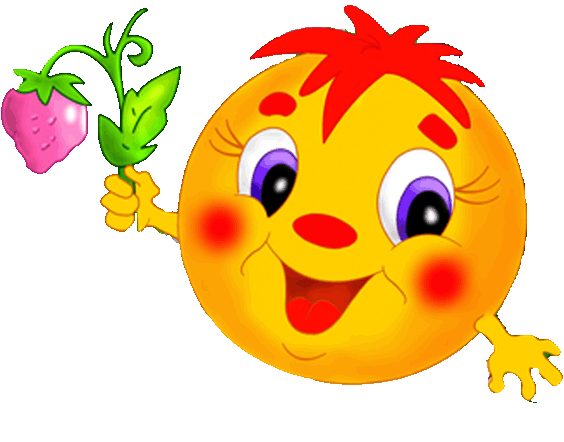 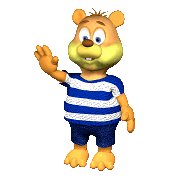 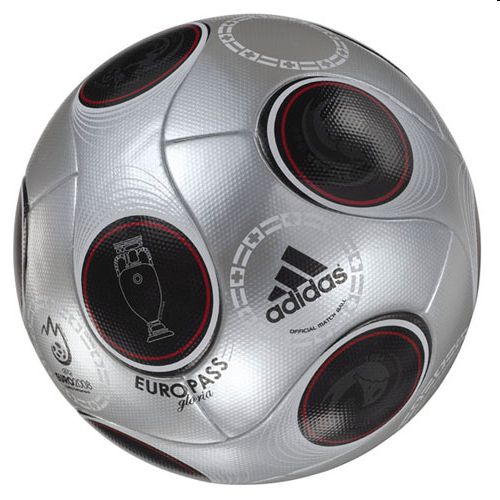 8 0:8
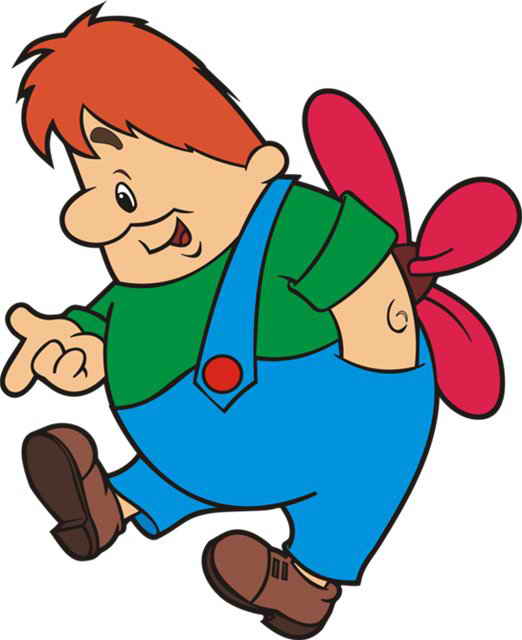 1
6
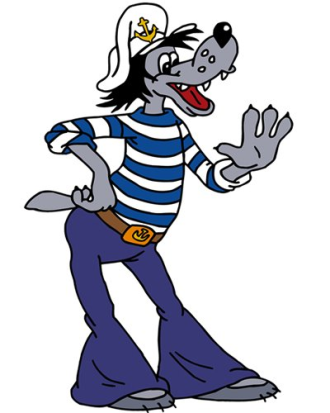 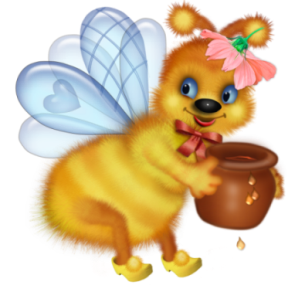 2
7
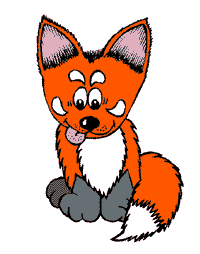 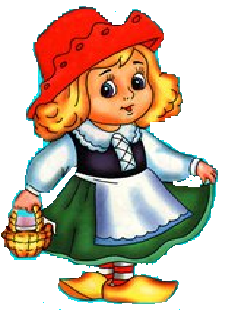 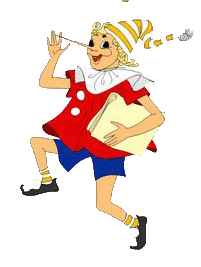 3
8
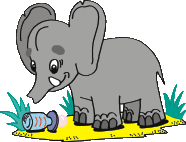 4
9
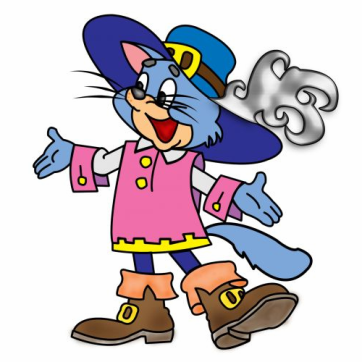 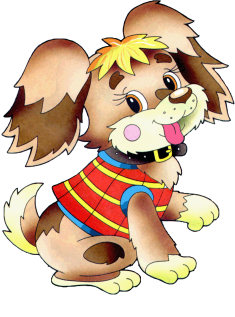 5
10
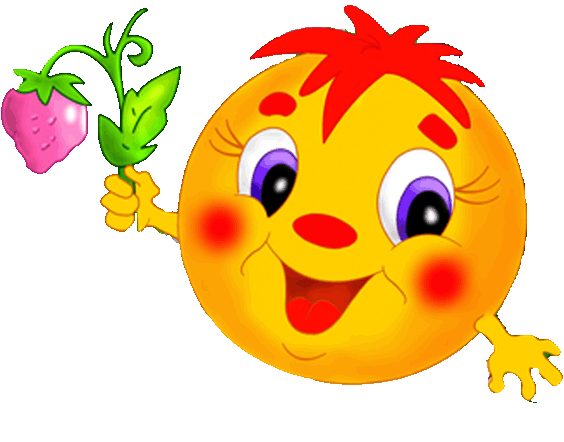 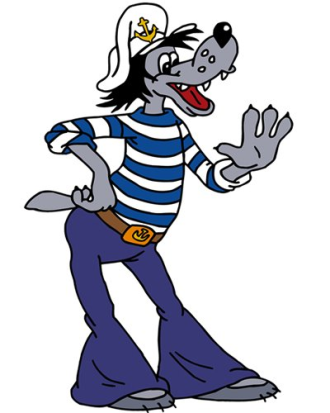 Вы запомнили 
таблицу 
умножения
и деления на 8
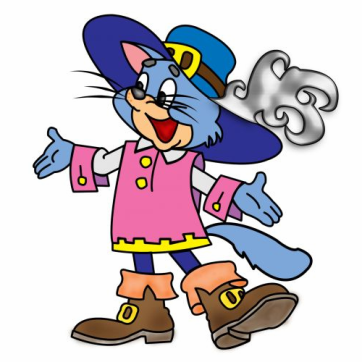 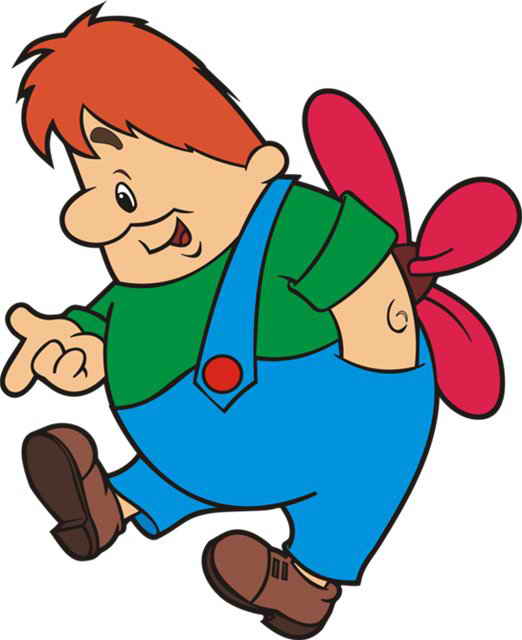 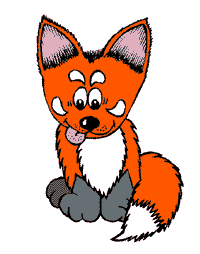 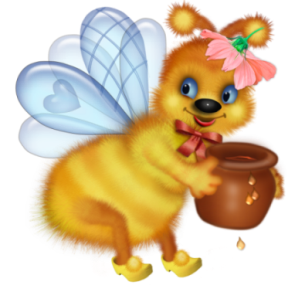 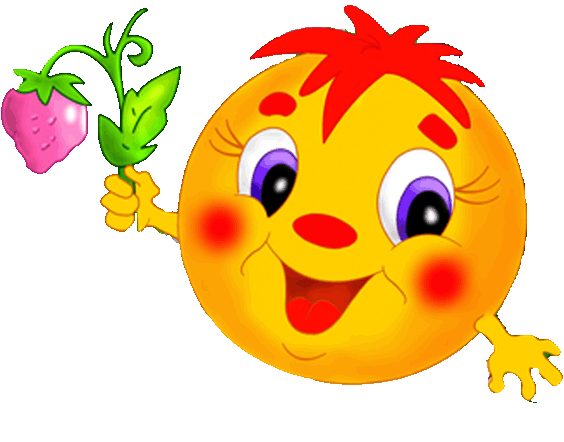 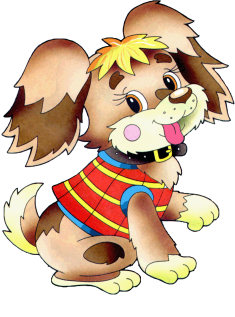 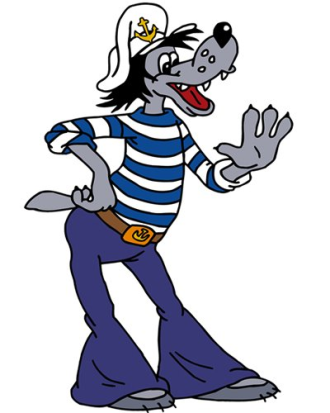 Презентацию выполнила:
Степаненко Инна Сергеевна
Рисунки с сайта:
http://images.yandex.ru
Использованы ресурсы интернет-сайтов
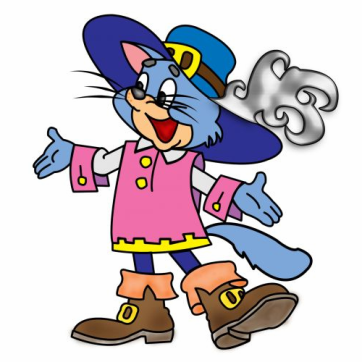 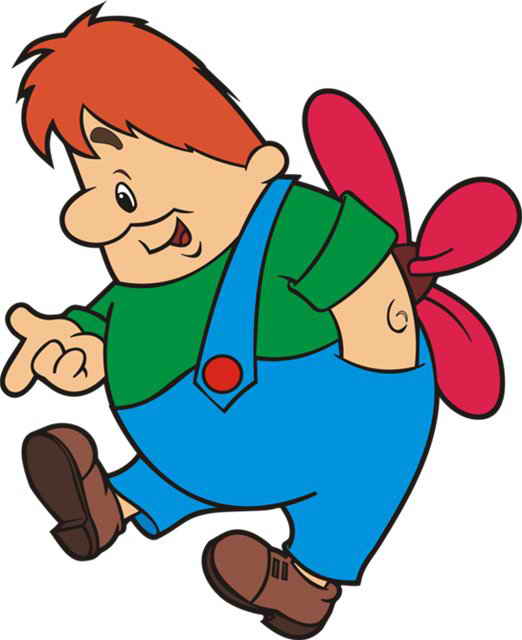 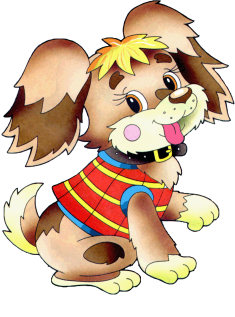 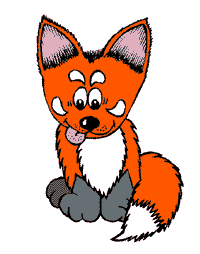 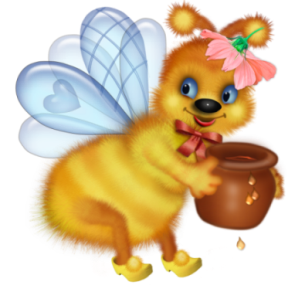 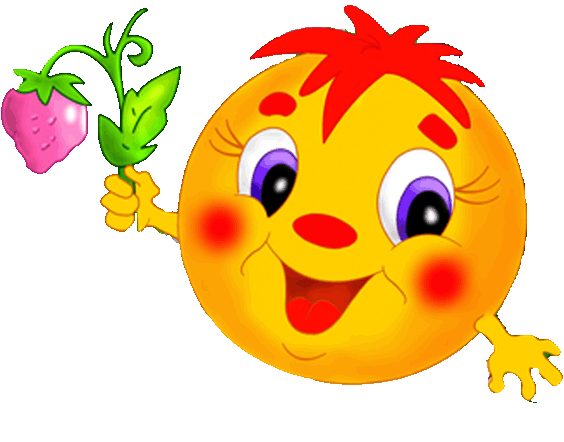